Τι κάνω κάθε μέρα
Τι κάνω κάθε πρωί
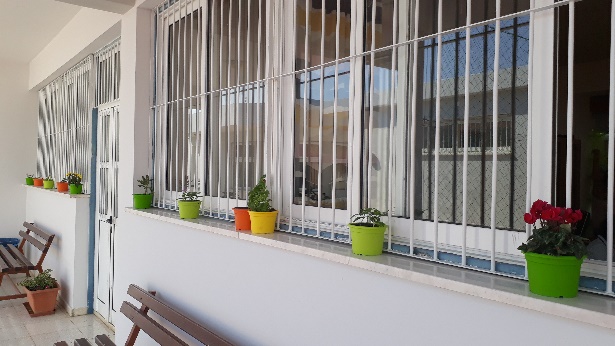 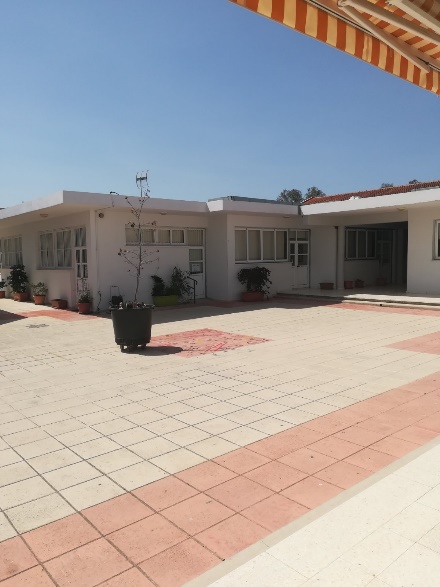 Αφού
                                            δεν πηγαίνω σχολείο  




                      αλλά            
                                          

                                           μένω στο σπίτι
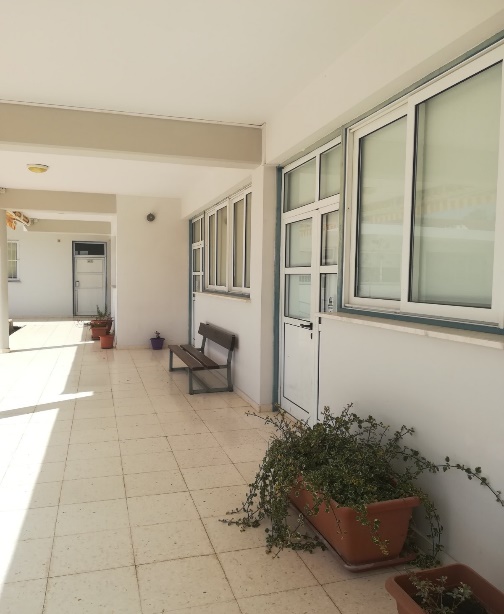 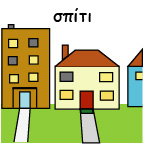 Ξυπνώ
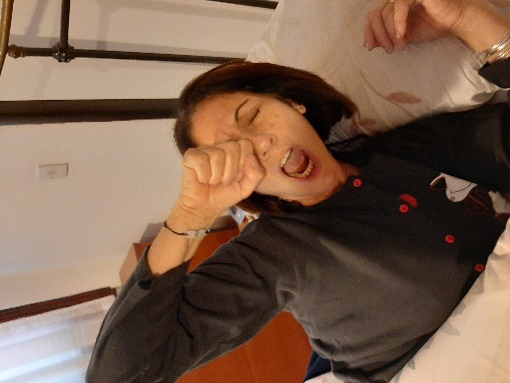 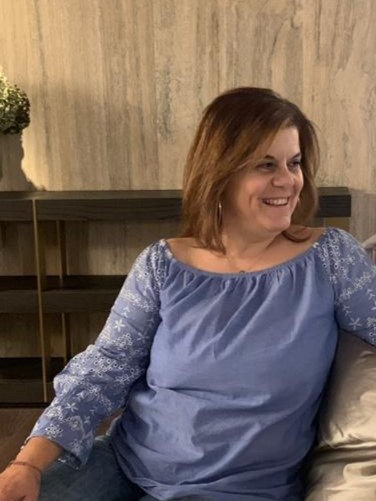 Λέω                    καλημέρα!!!!!!!!!!
Πηγαίνω στο μπάνιο
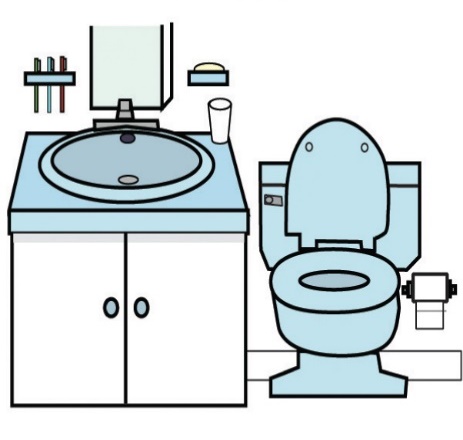 Πλένω τα χέρια
Πλένω το πρόσωπο
Σκουπίζω το πρόσωπο
Βουρτσίζω  τα δόντια
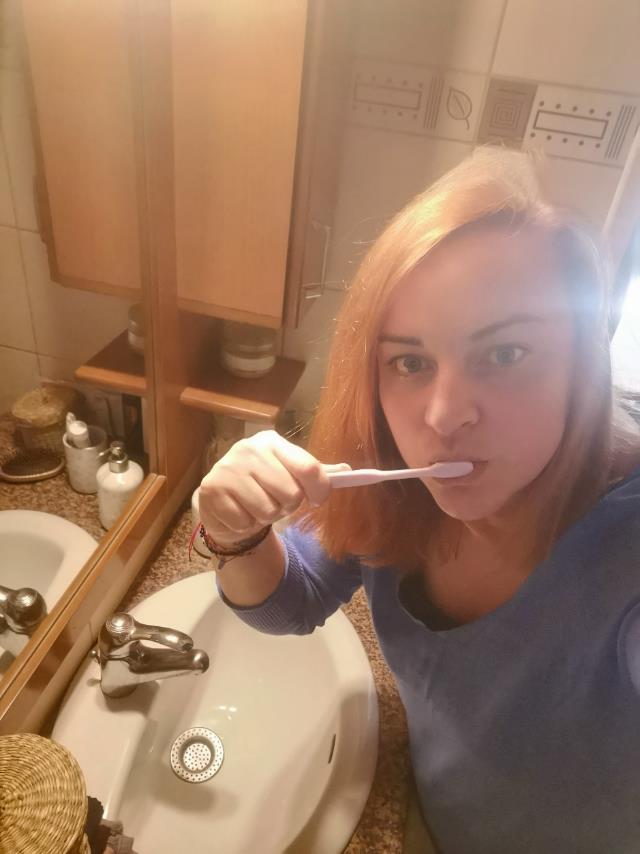 Χτενίζω τα μαλλιά
Ξυρίζομαι
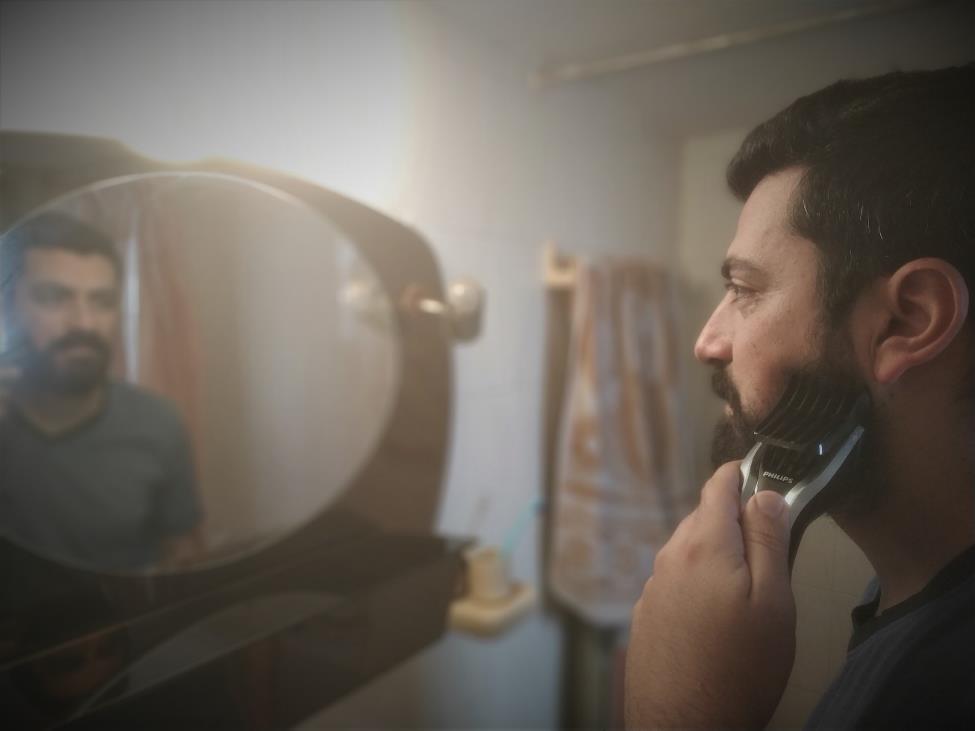 Πηγαίνω στο δωμάτιο μουΣτρώνω το κρεββάτι μου
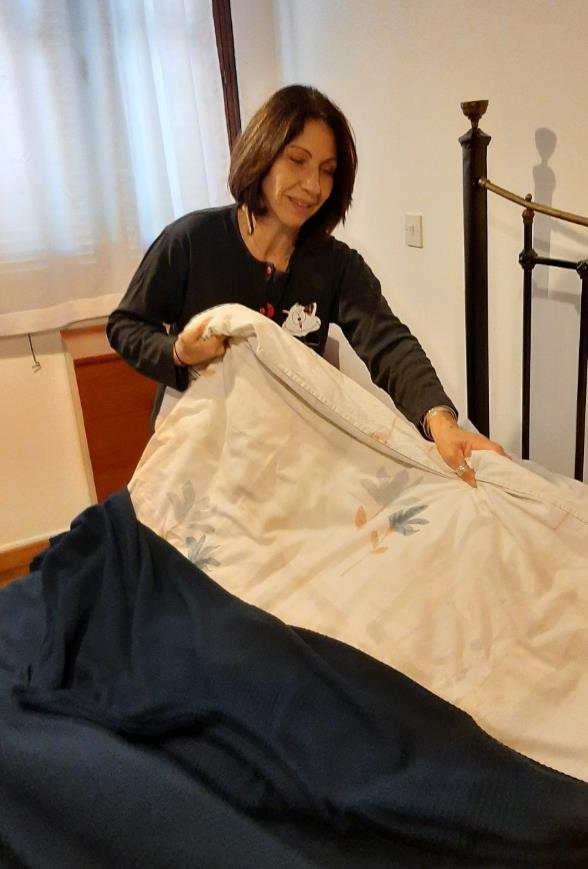 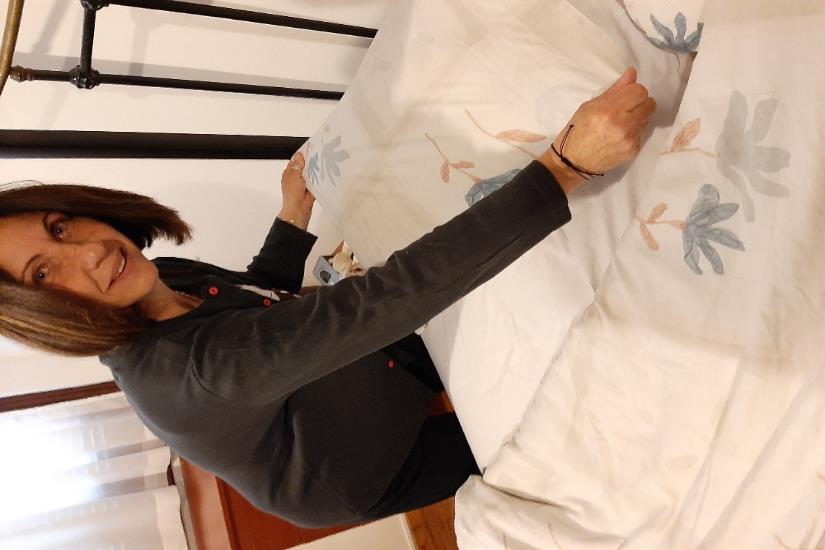 Βγάζω τις πιτζάμες μου
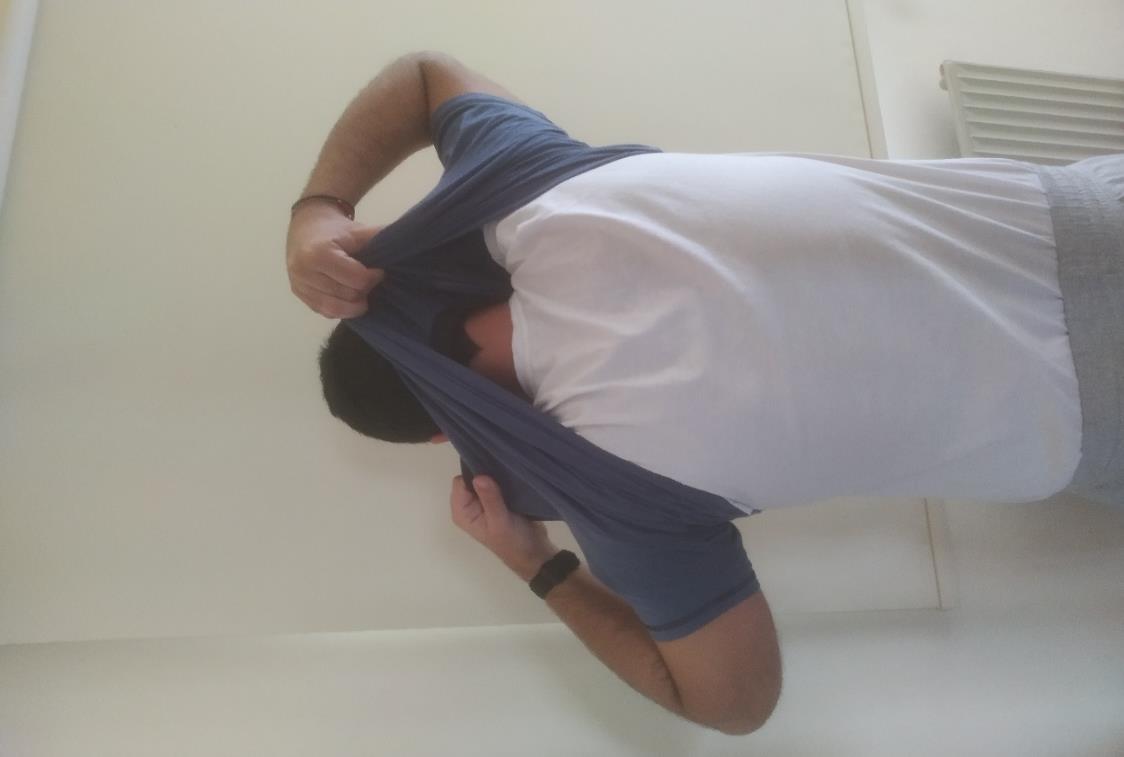 Φορώ τα ρούχα μου
Πηγαίνω στην κουζίνα και ετοιμάζω πρόγευμα
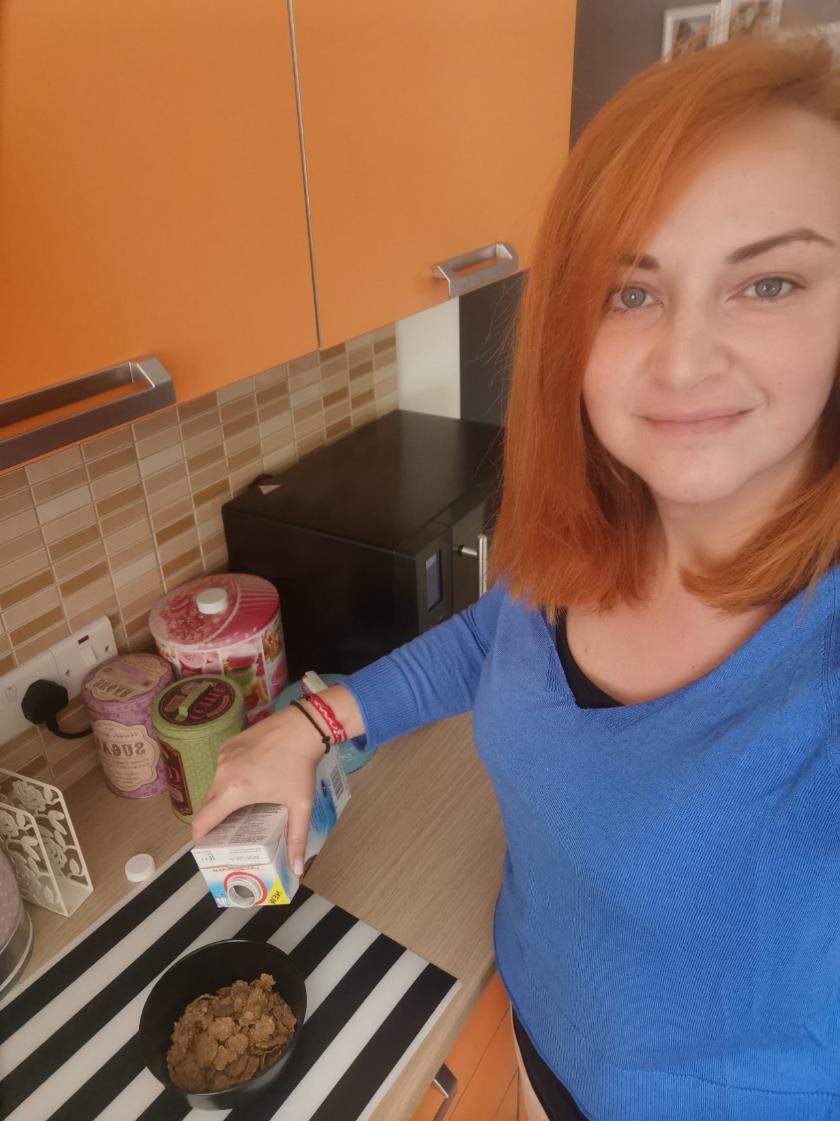 Φτιάχνω τα δημητριακά μου
Φτιάχνω τις φρυγανιές μου
Βάζω το γάλα μου στο ποτήρι
Πίνω το γάλα μου
Τρώω το πρόγευμα μου   Χρησιμοποιώ το κουτάλι
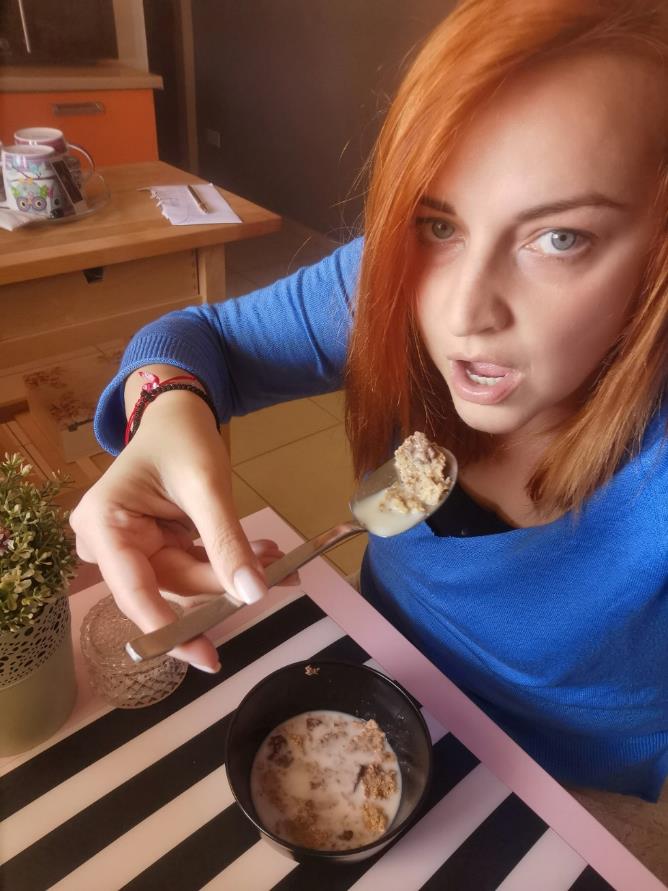 Χρησιμοποιώ και το μαχαίρι
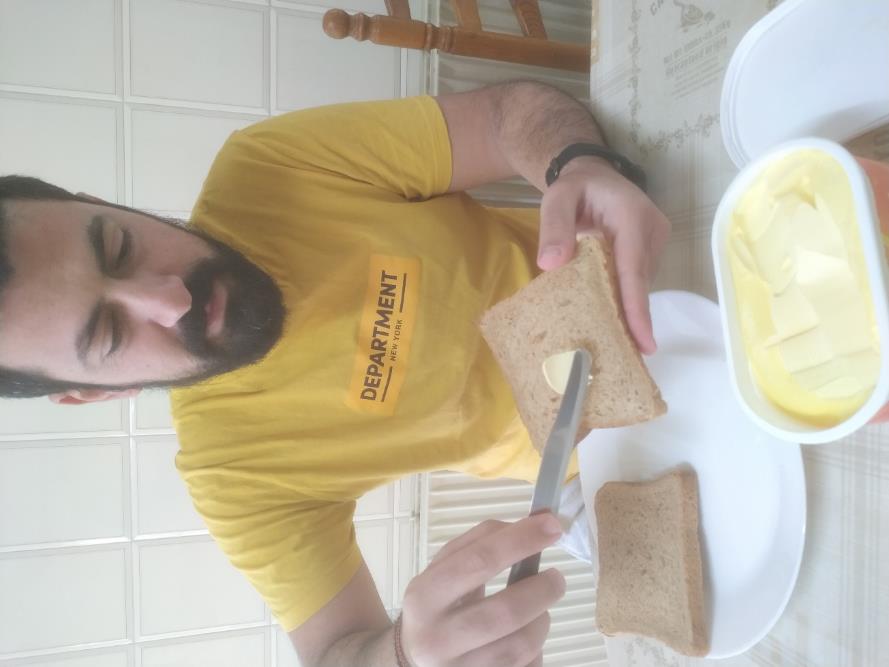 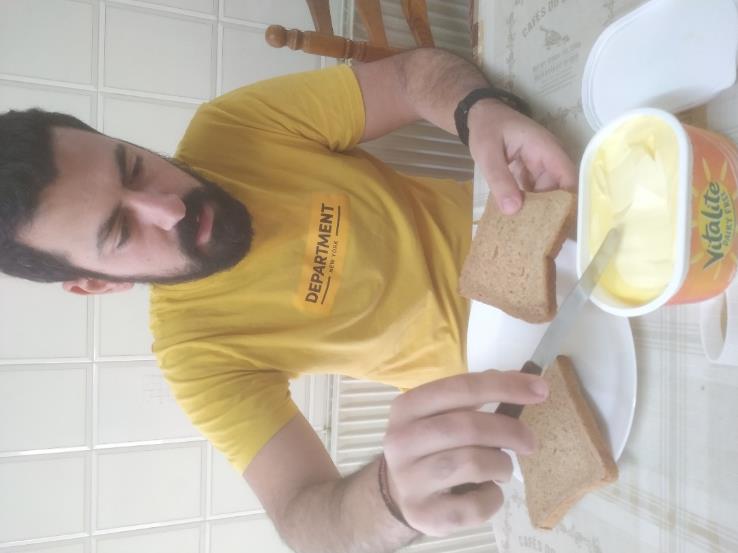 Χρησιμοποιώ και το πιρούνι
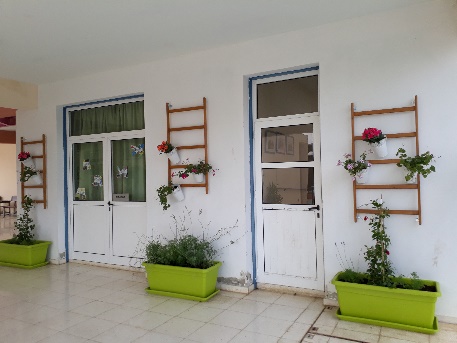 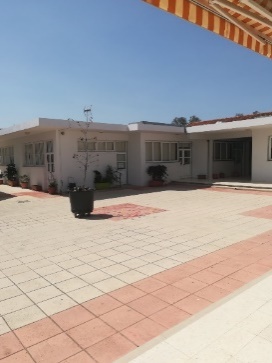 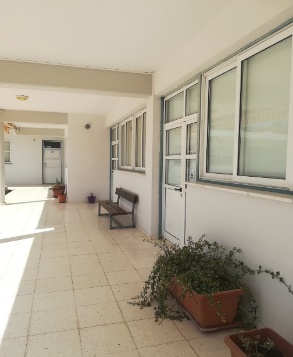 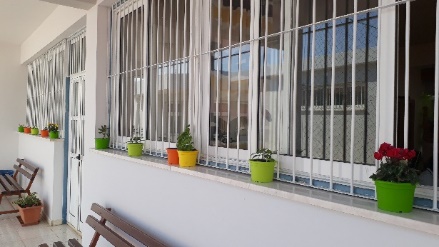 Τι κάνω μετά το πρόγευμα Αφού          δεν πηγαίνω σχολείο  αλλά                                                      μένω στο σπίτι
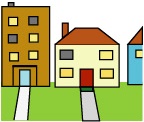 Βοηθώ στις δουλειές του σπιτιού
Απασχολούμαι δημιουργικά
Αυτοεξυπηρετούμαι
Χαλαρώνω
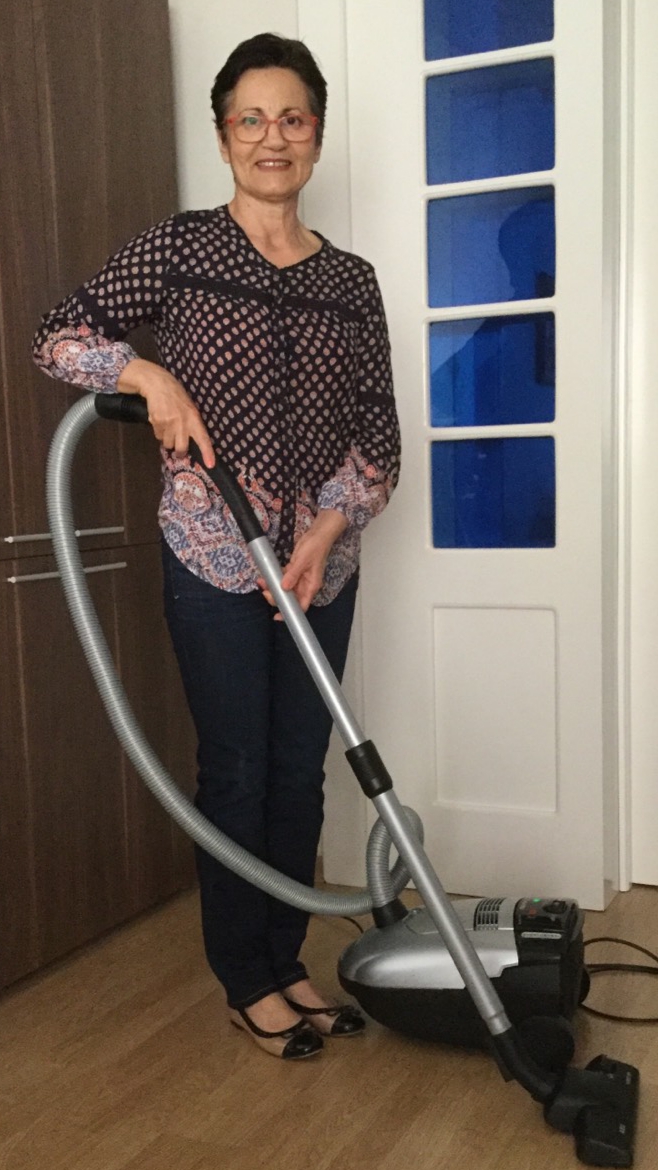 Σκουπίζω
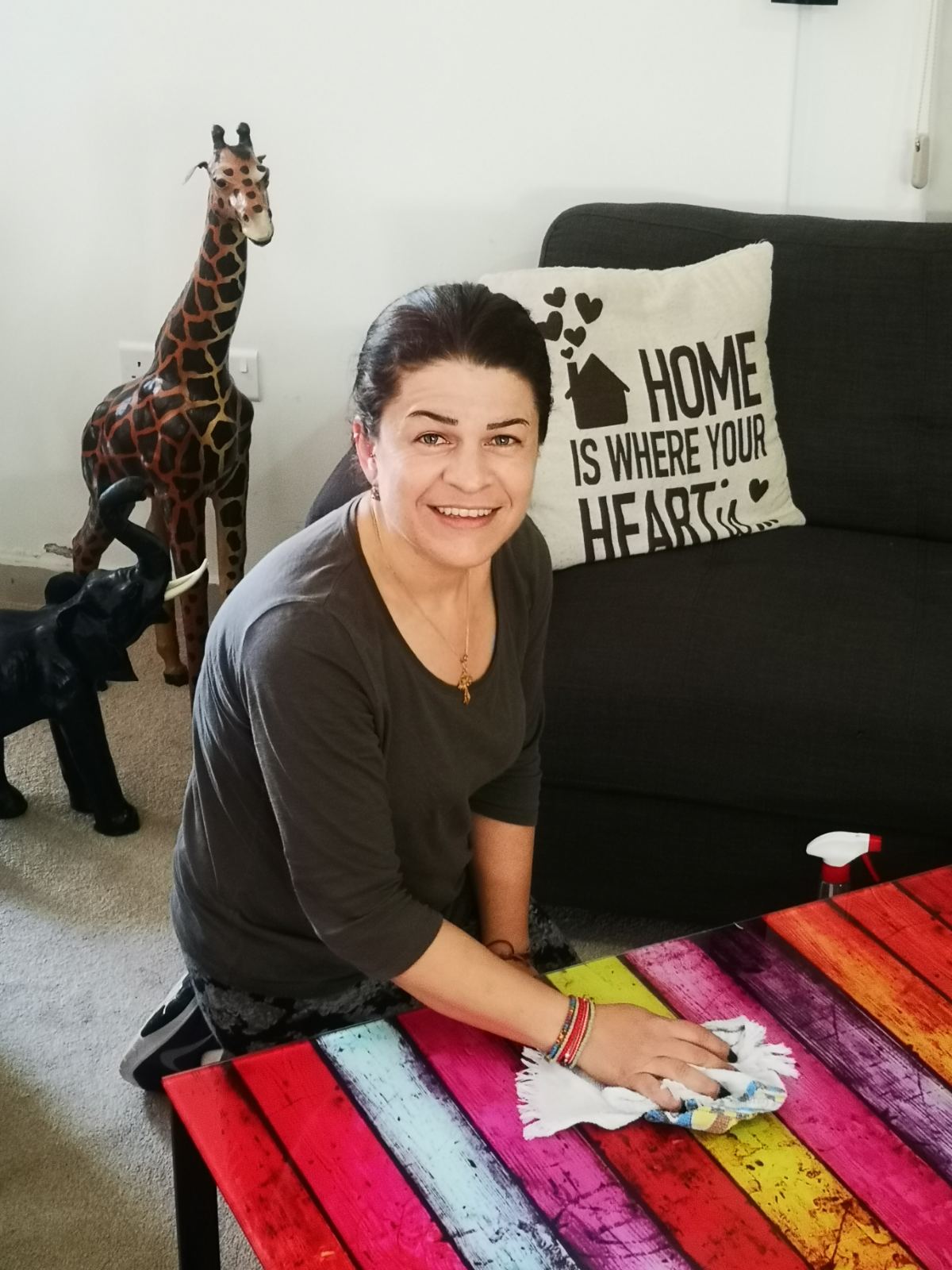 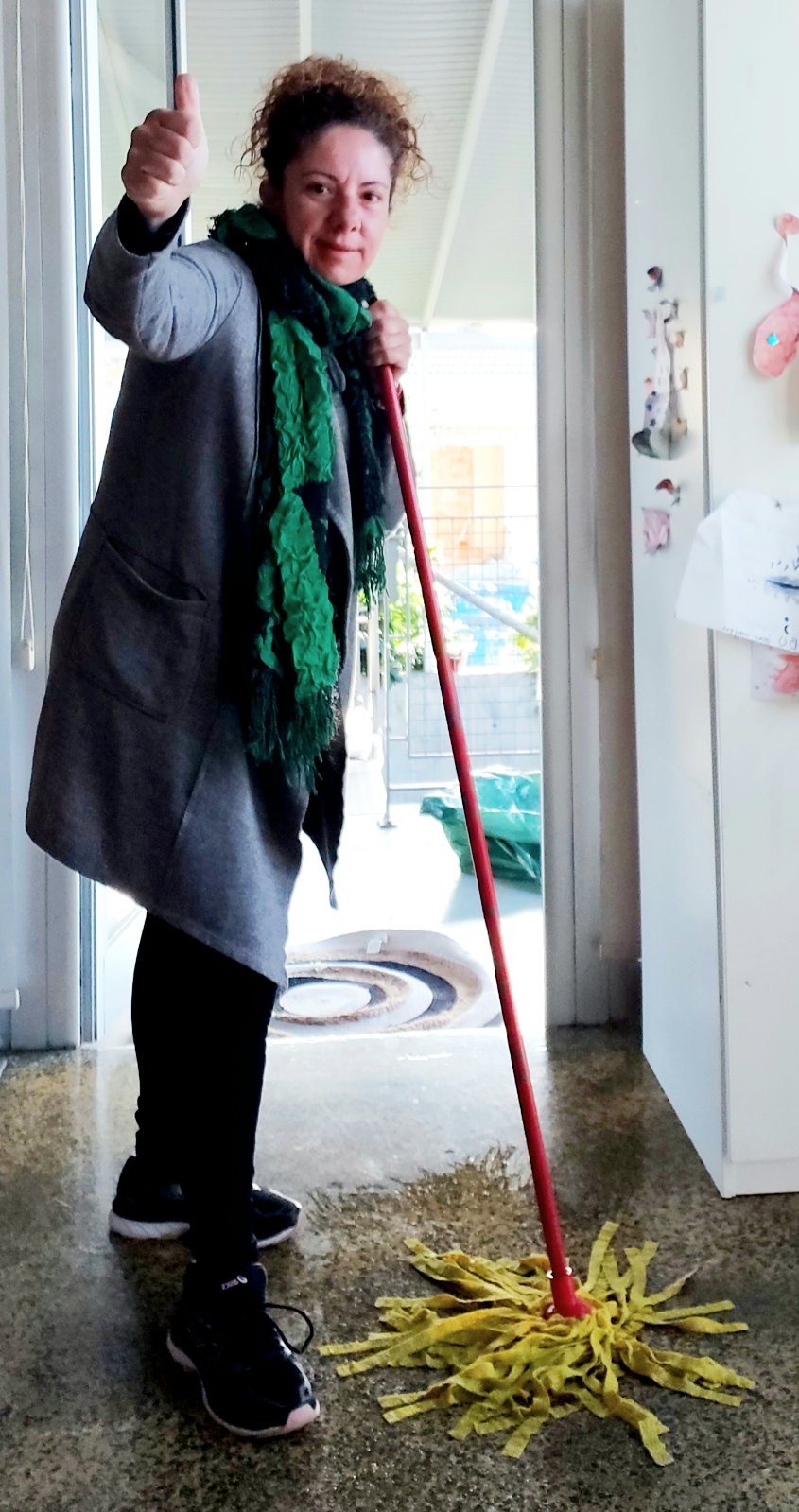 Σφουγγαρίζω
Ξεσκονίζω
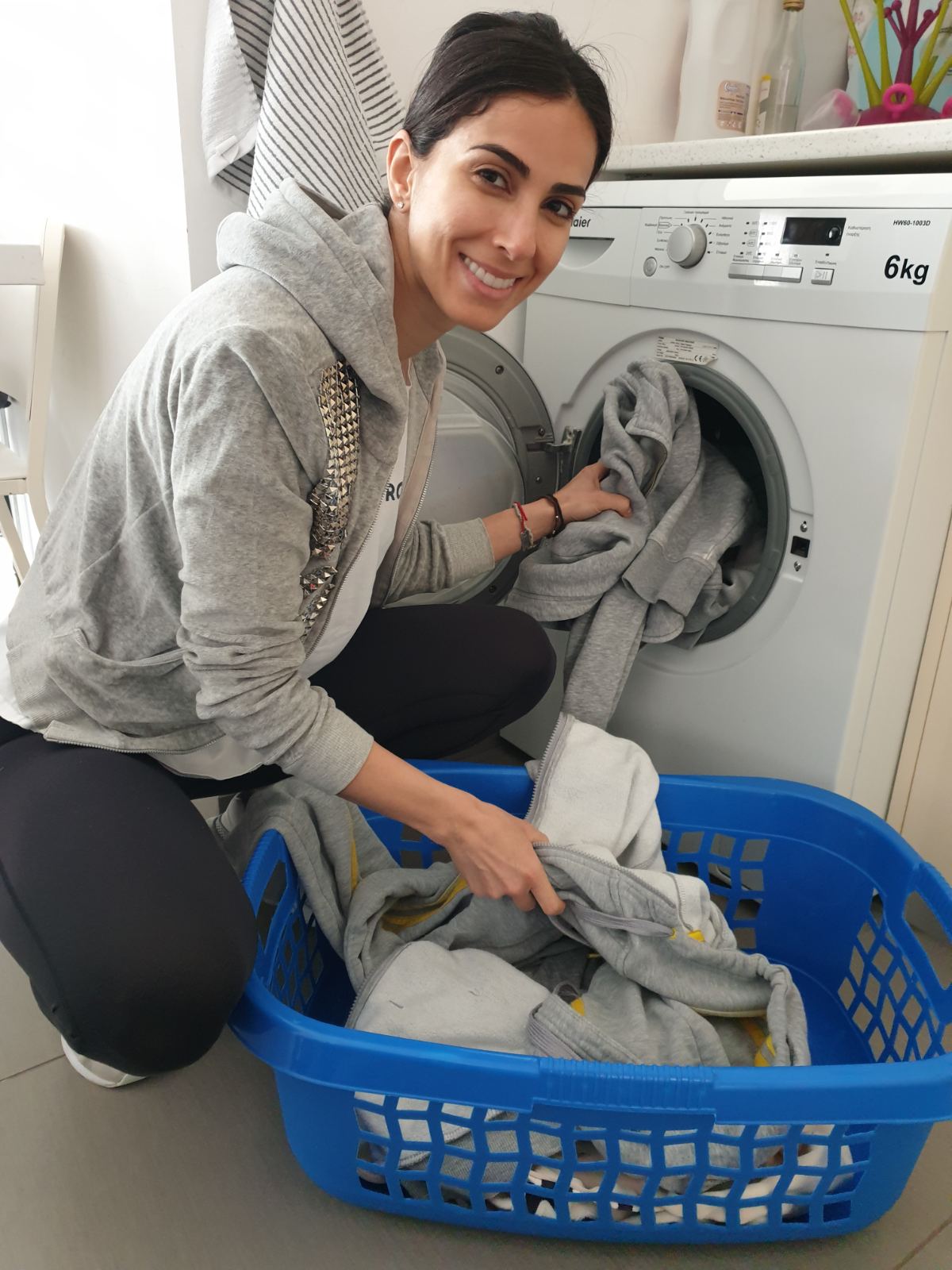 Βάζω τα ρούχα στο πλυντήριο
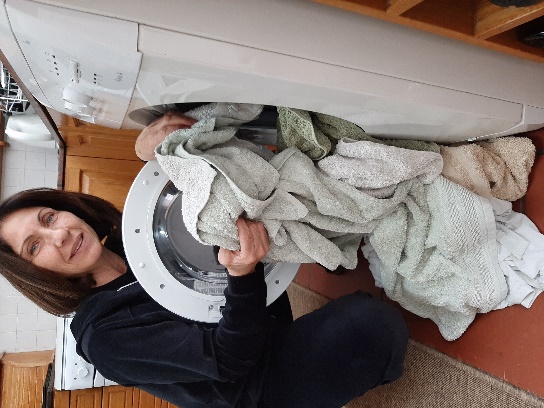 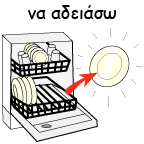 Βγάζω τα ρούχα από το πλυντήριο
Απλώνω τα ρούχα
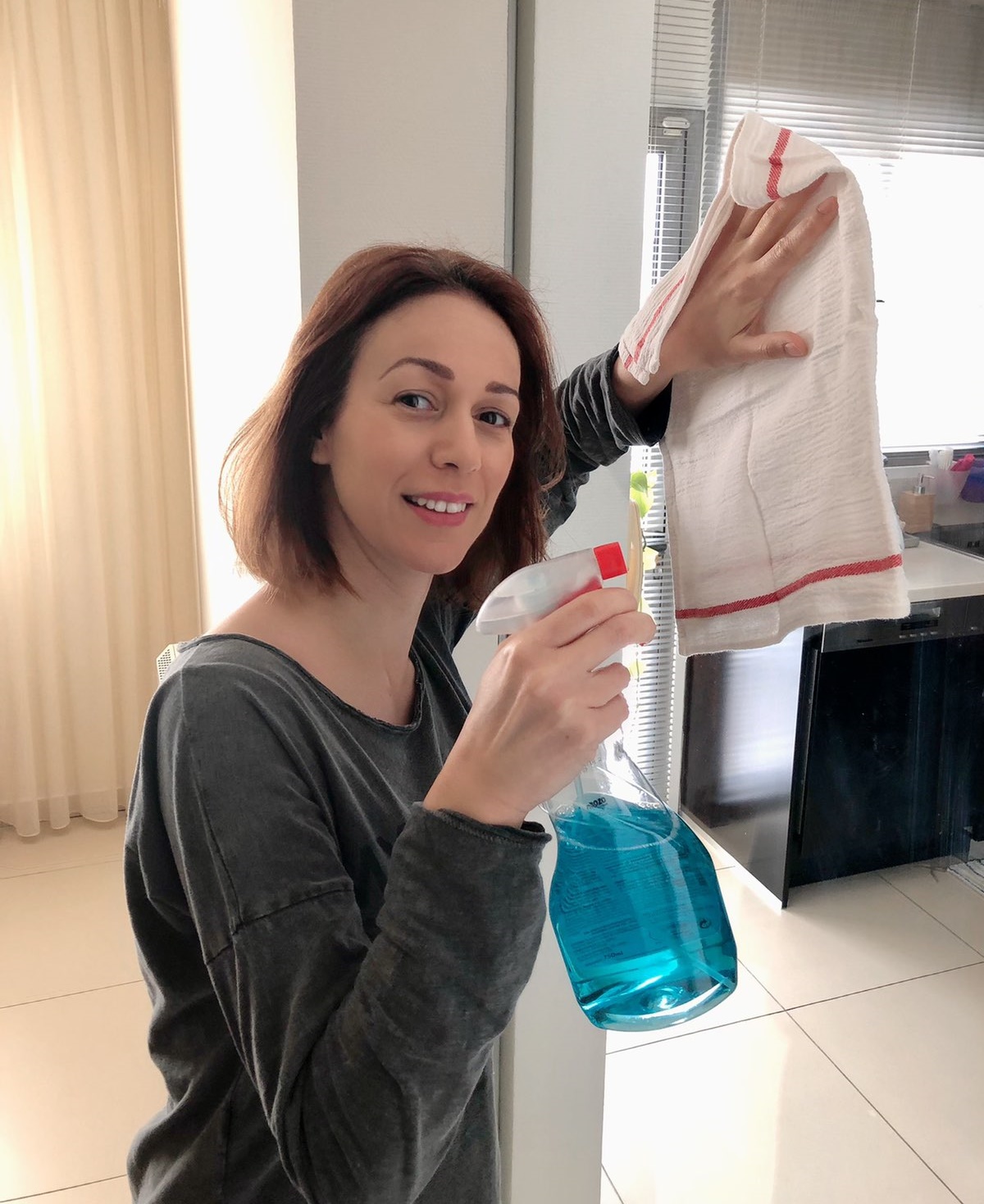 Καθαρίζω τα τζάμια
Διπλώνω                                    τα ρούχα
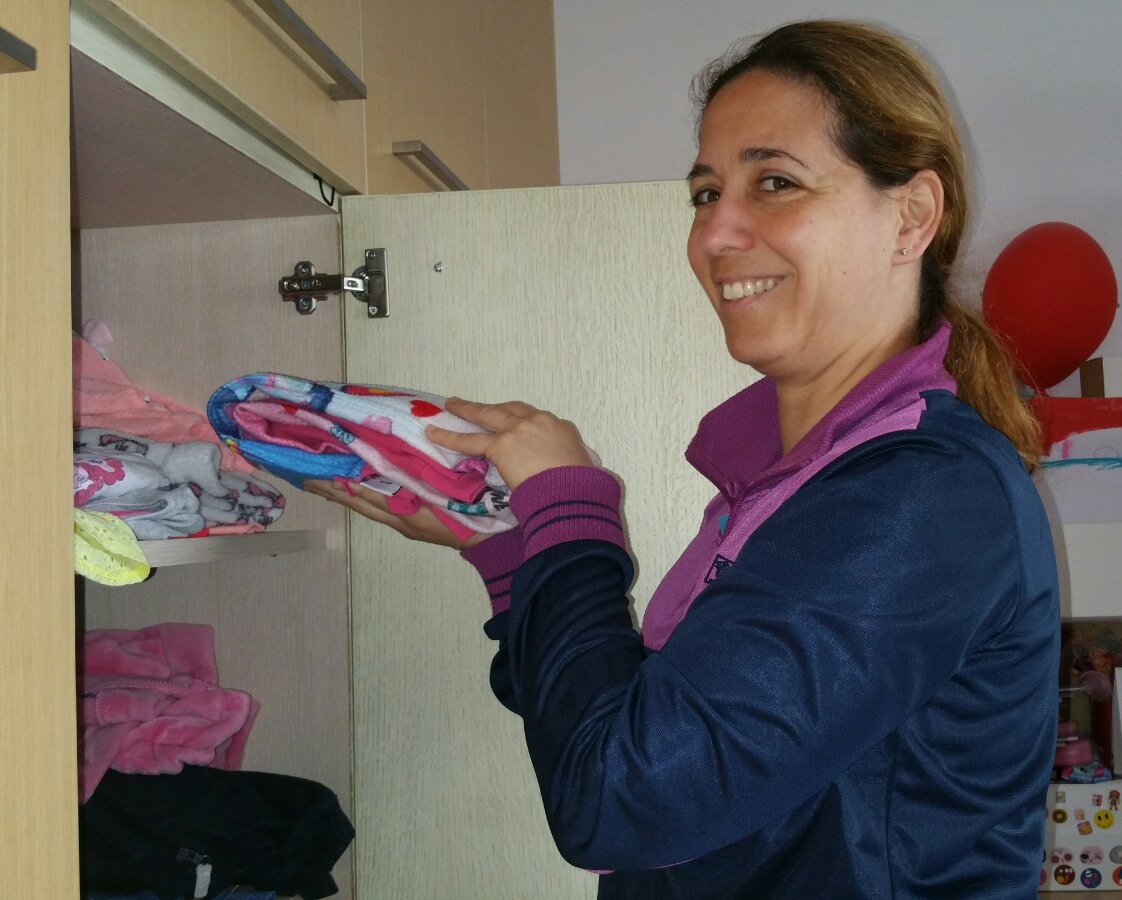 Συγυρίζω τα ρούχα     στο ντουλάπι
Συγυρίζω τα παιχνίδια μου                 Συγυρίζω τα ψώνια
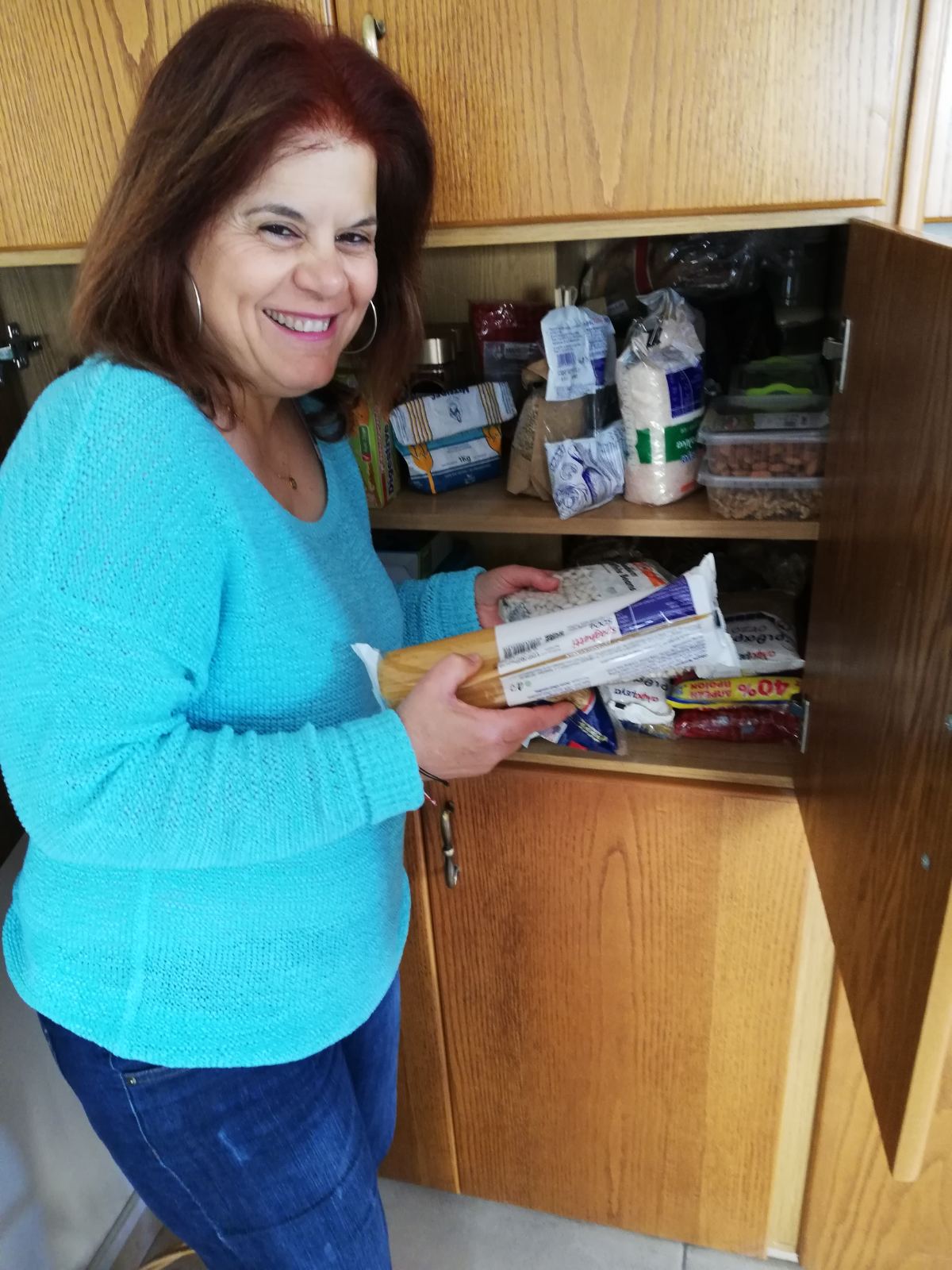 Επικοινωνώ με τις δασκάλες και τους δασκάλους μου      στο τηλέφωνο, στον ηλεκτρονικό υπολογιστή  ή στο τάμπλετ
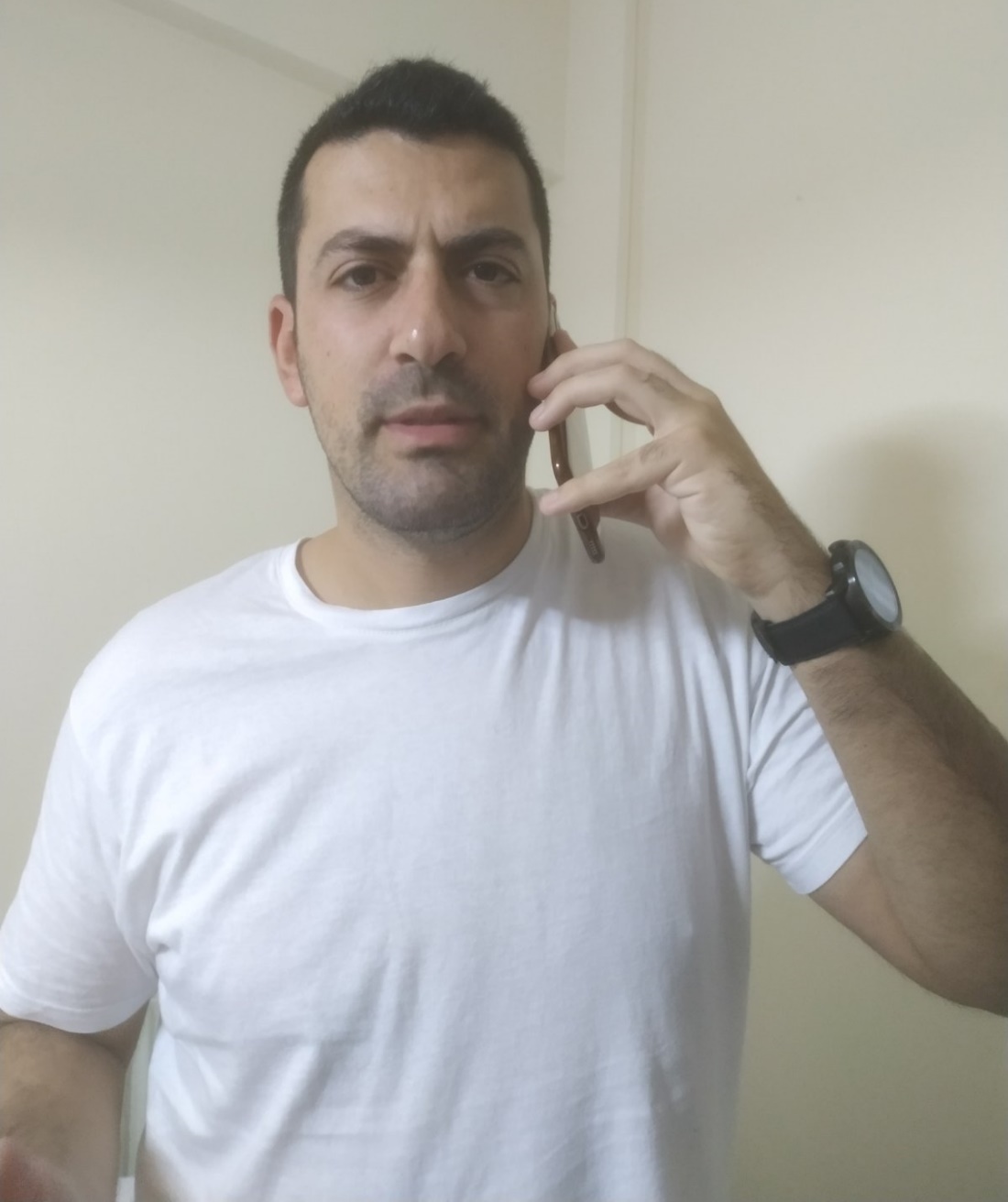 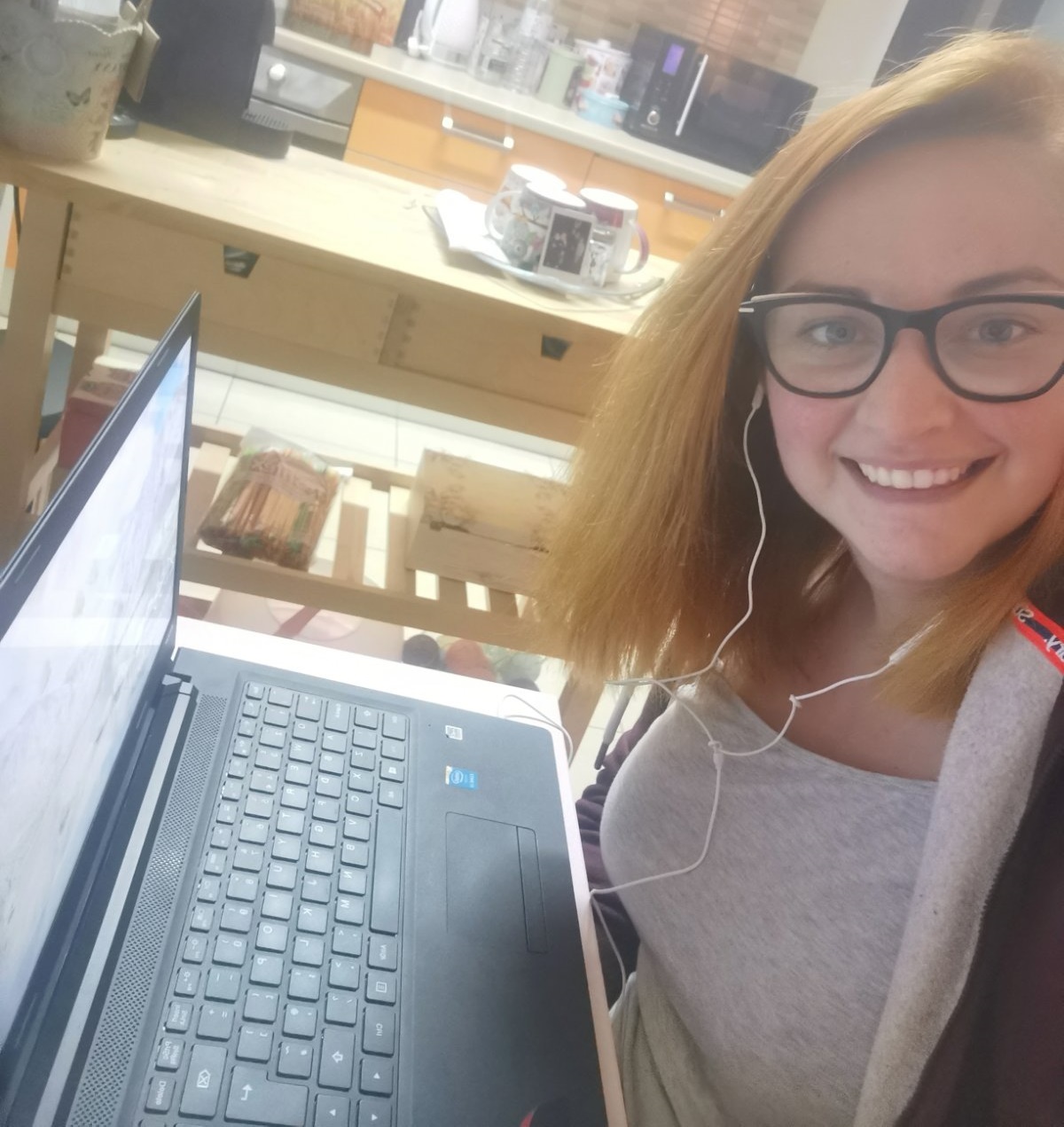 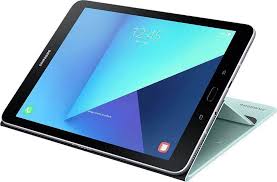 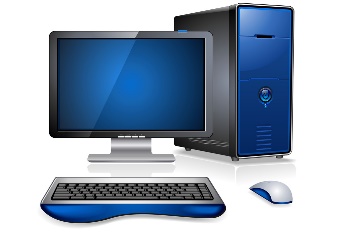 Κάνω τα μαθήματα μου
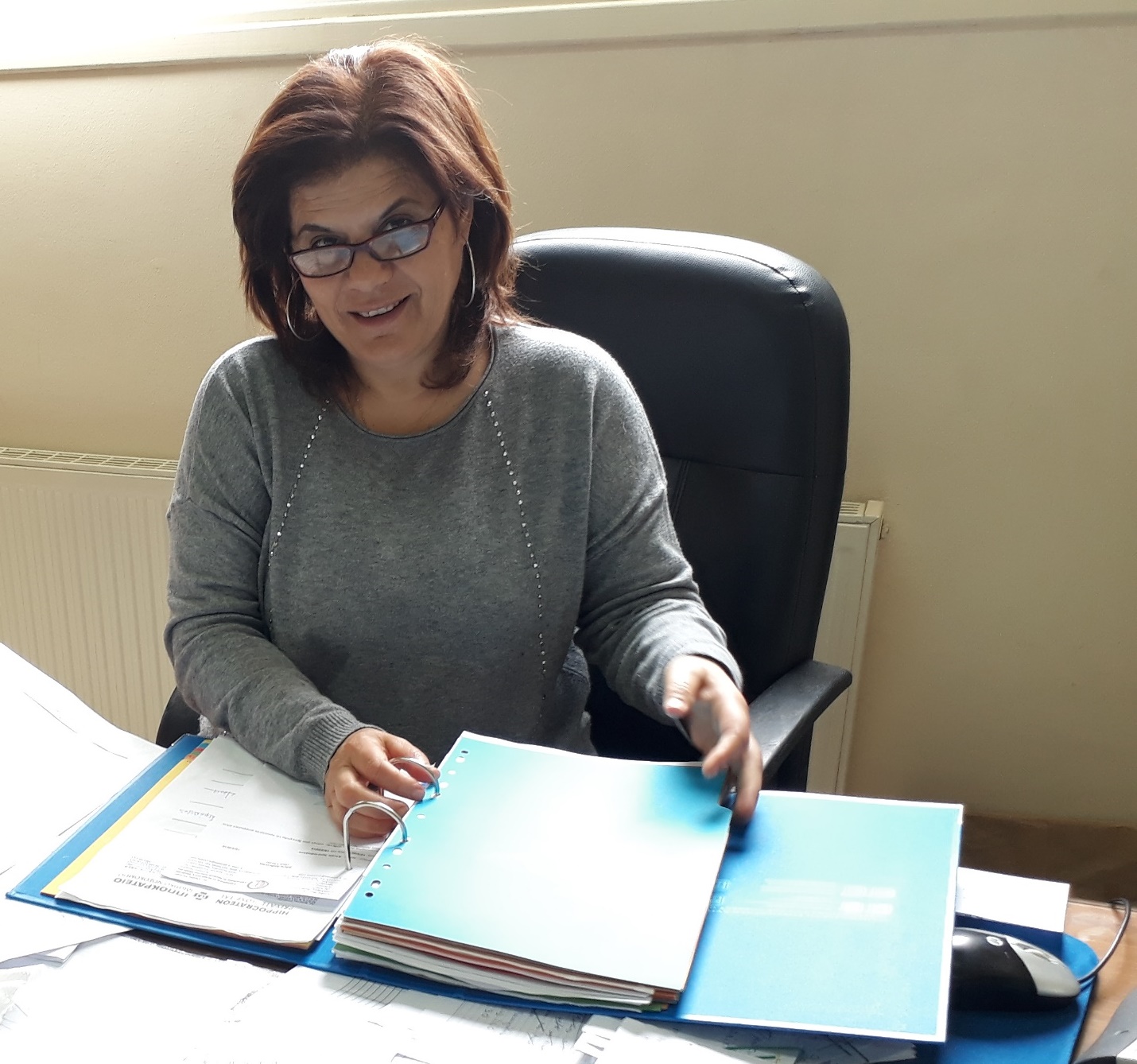 Ασχολούμαι με δημιουργικές εργασίες και ψυχαγωγικά προγράμματα στον ηλεκτρονικό υπολογιστή ή στο τάμπλετ μου
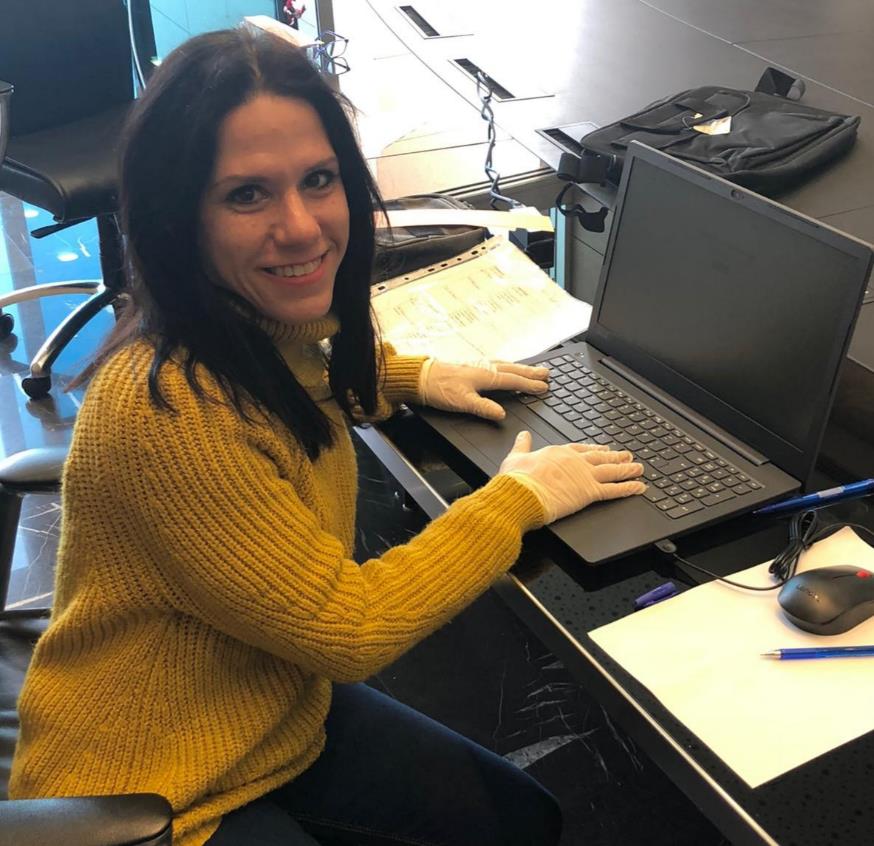 Ακούω παραμύθι    ή διαβάζω παραμύθι
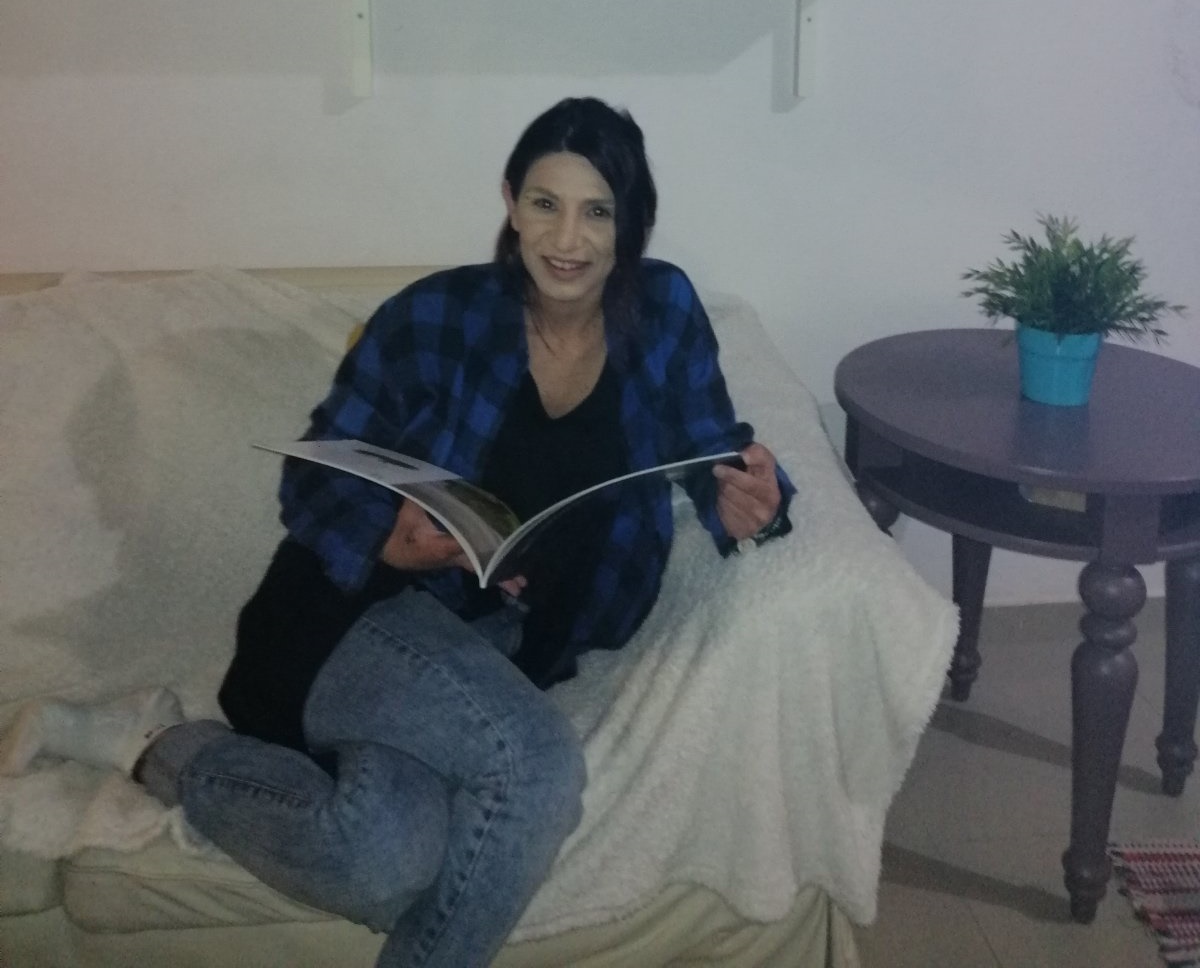 Το μεσημέρι ………………………………..                   Μαγειρεύω
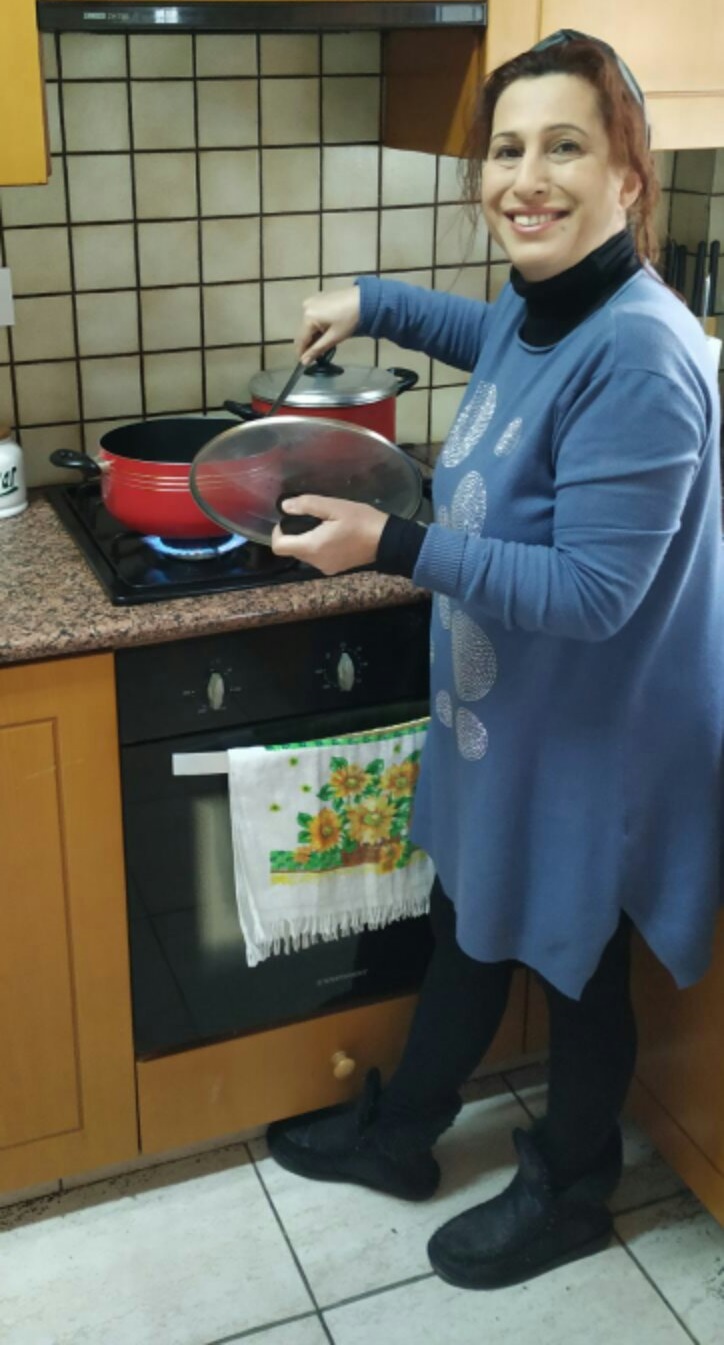 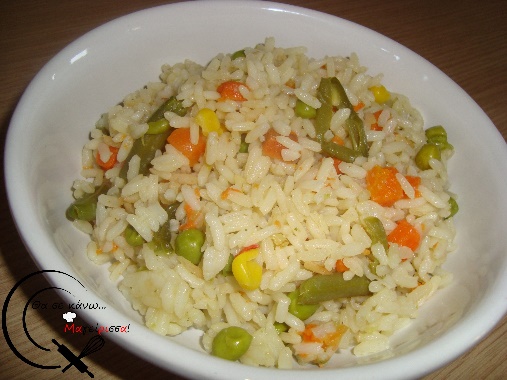 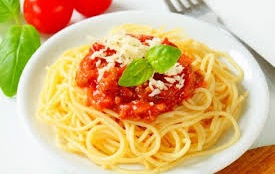 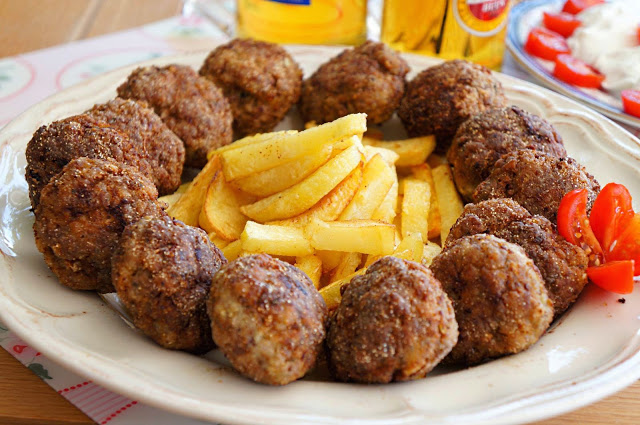 Στρώνω το τραπέζι                     Τρώω μεσημεριανό
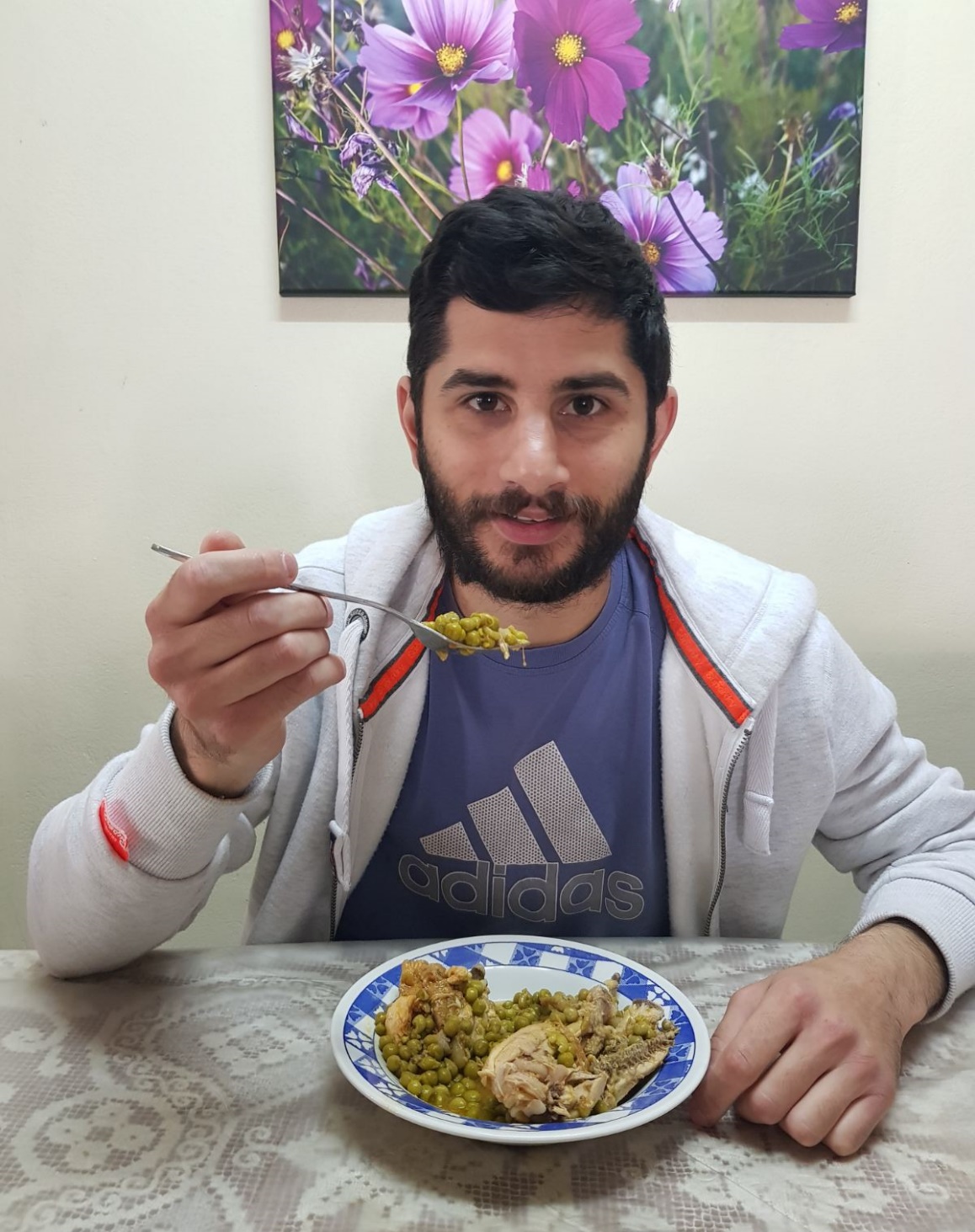 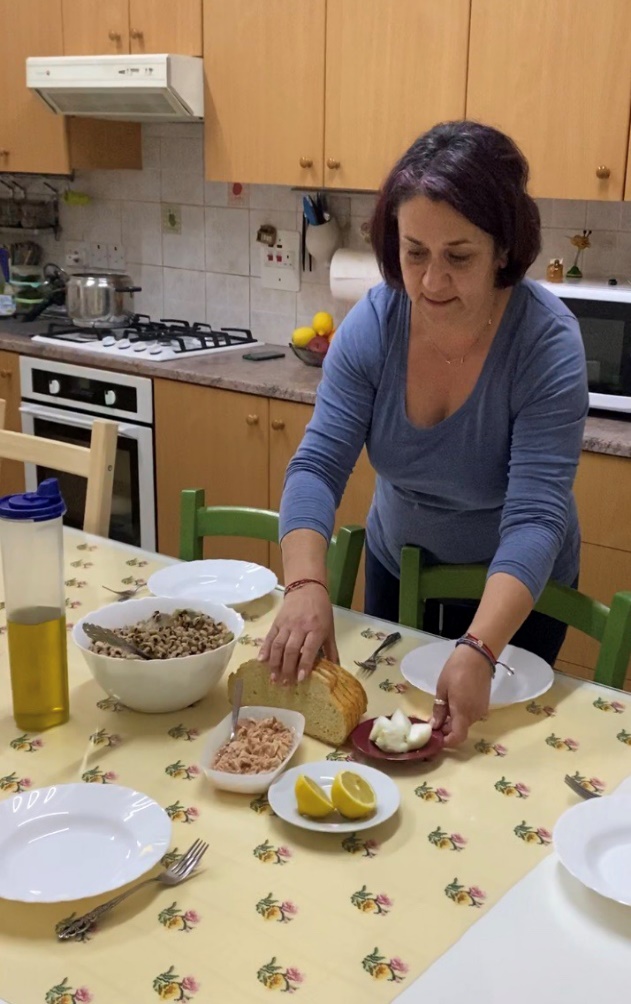 Συμμαζεύω το τραπέζι                        Καθαρίζω το τραπέζι
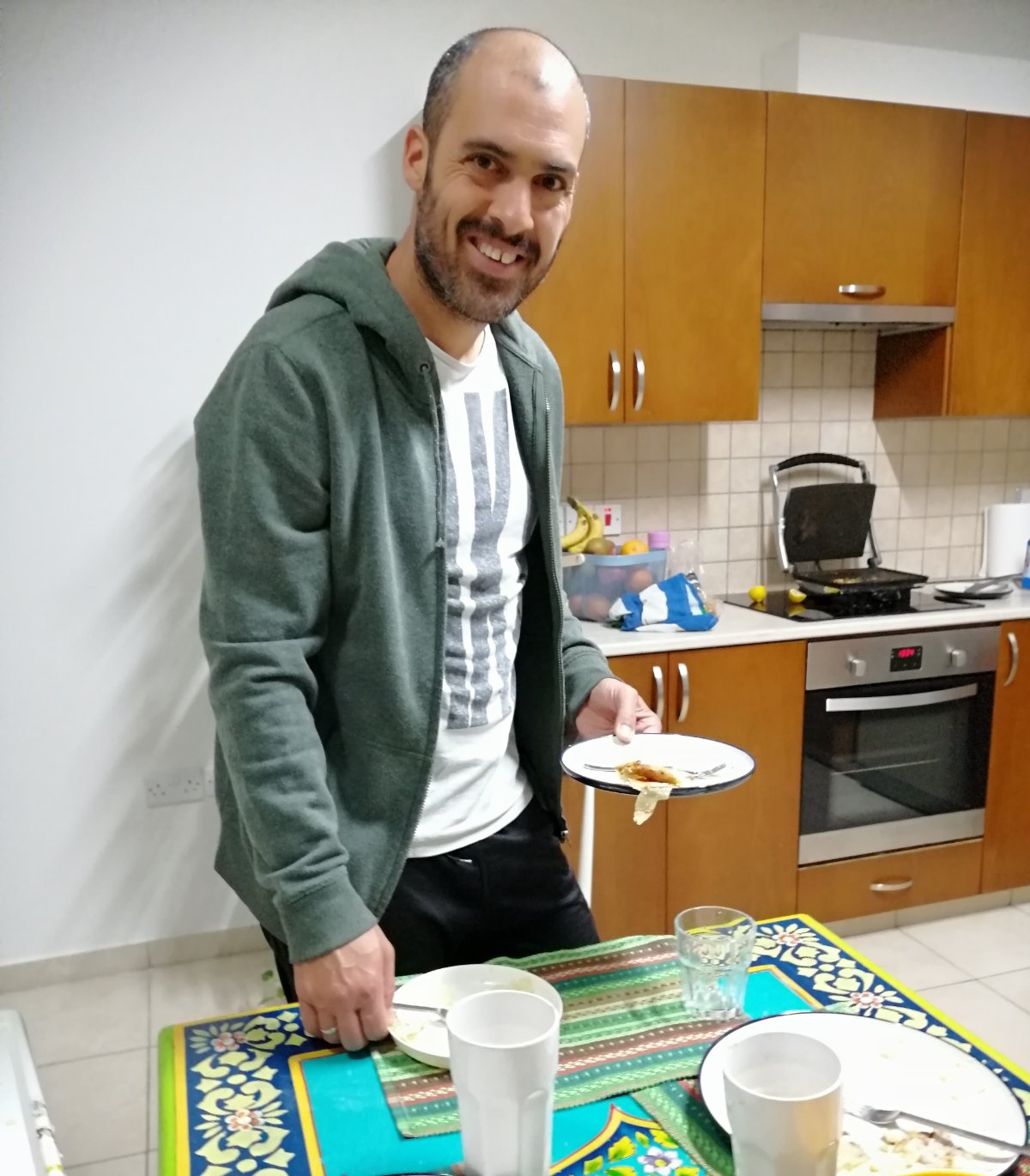 Πλένω τα πιάτα                                                        Βάζω τα πιάτα                                                               στο πλυντήριο πιάτων
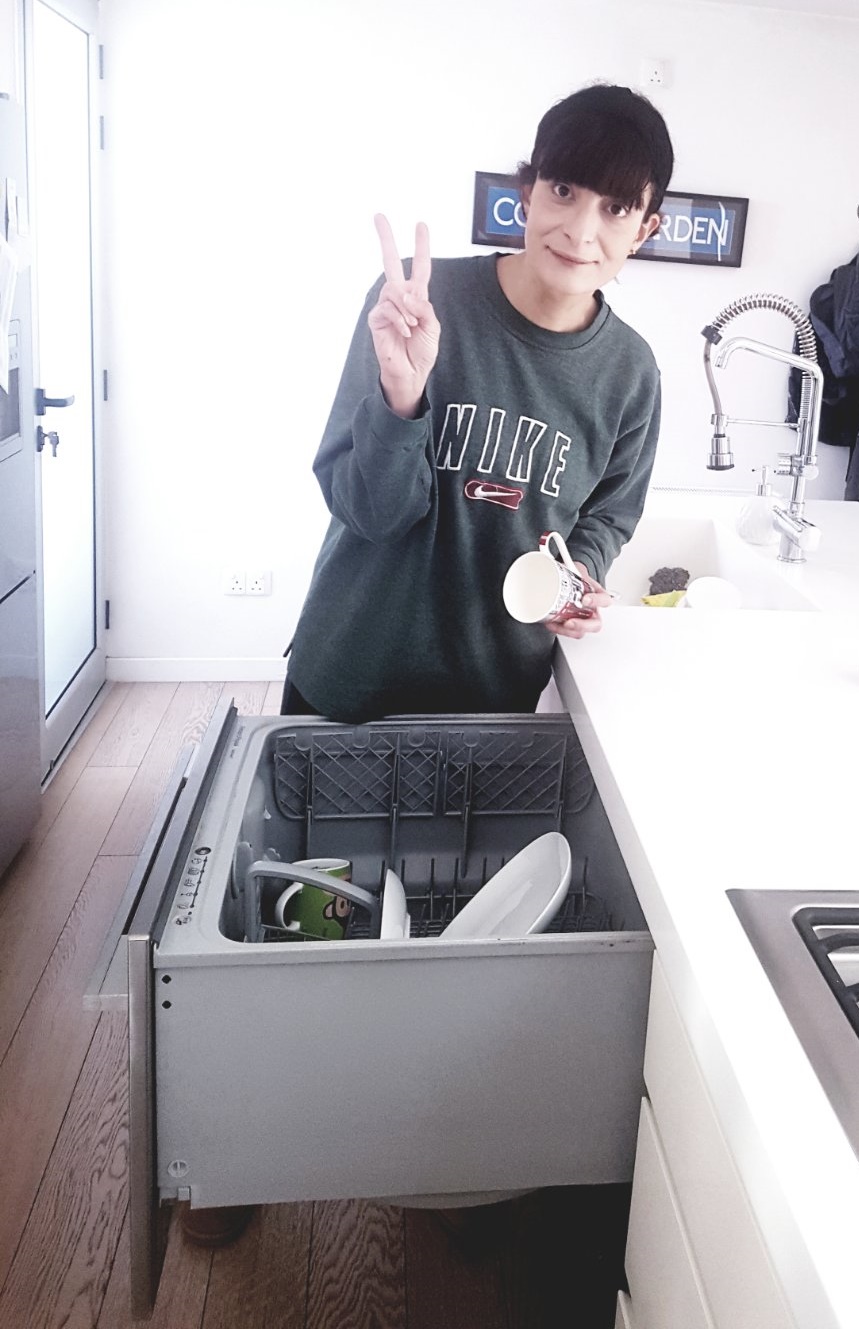 Σκουπίζω τα πιάτα                                      Βγάζω τα πιάτα                                                                    από το πλυντήριο πιάτων
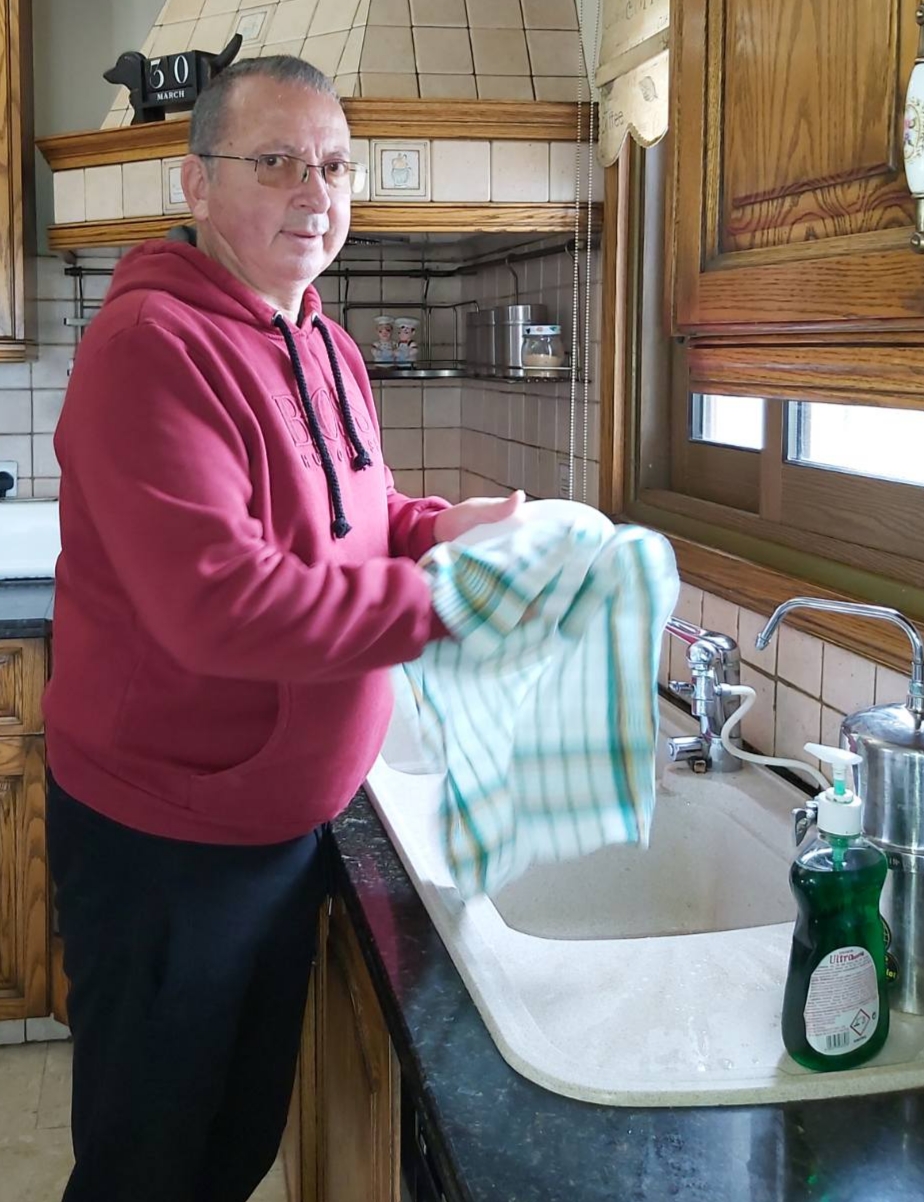 Συγυρίζω τα πιάτα στο ντουλάπι
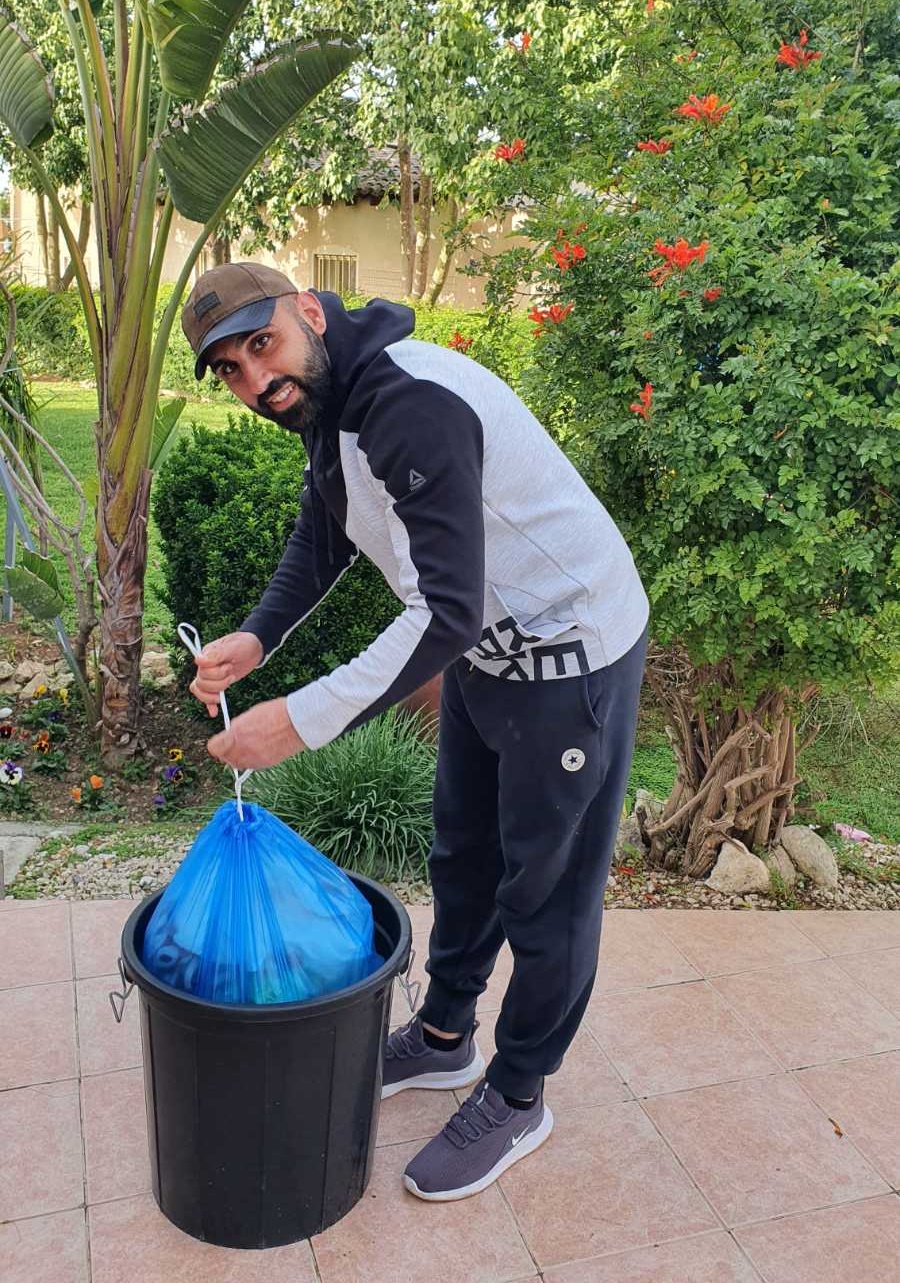 Βγάζω τα σκουπίδια
Τι κάνω το απόγευμα και μετά…….
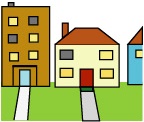 Αφού                                                     μένω στο σπίτι
Απασχολούμαι δημιουργικά
Αυτοεξυπηρετούμαι
Χαλαρώνω
Ποτίζω                                                 Ξεχορτίζω
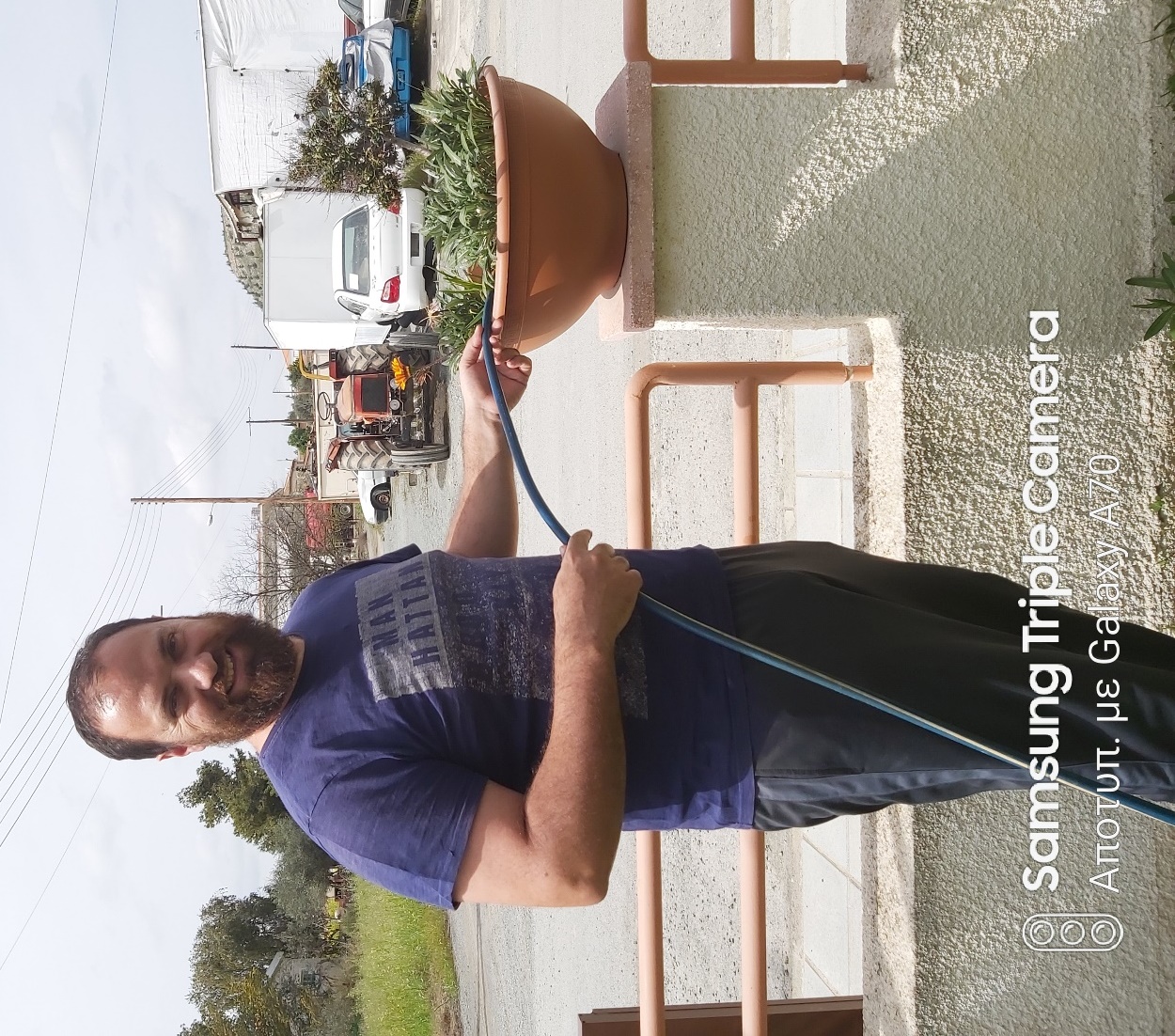 Ακούω μουσική                             Τραγουδώ
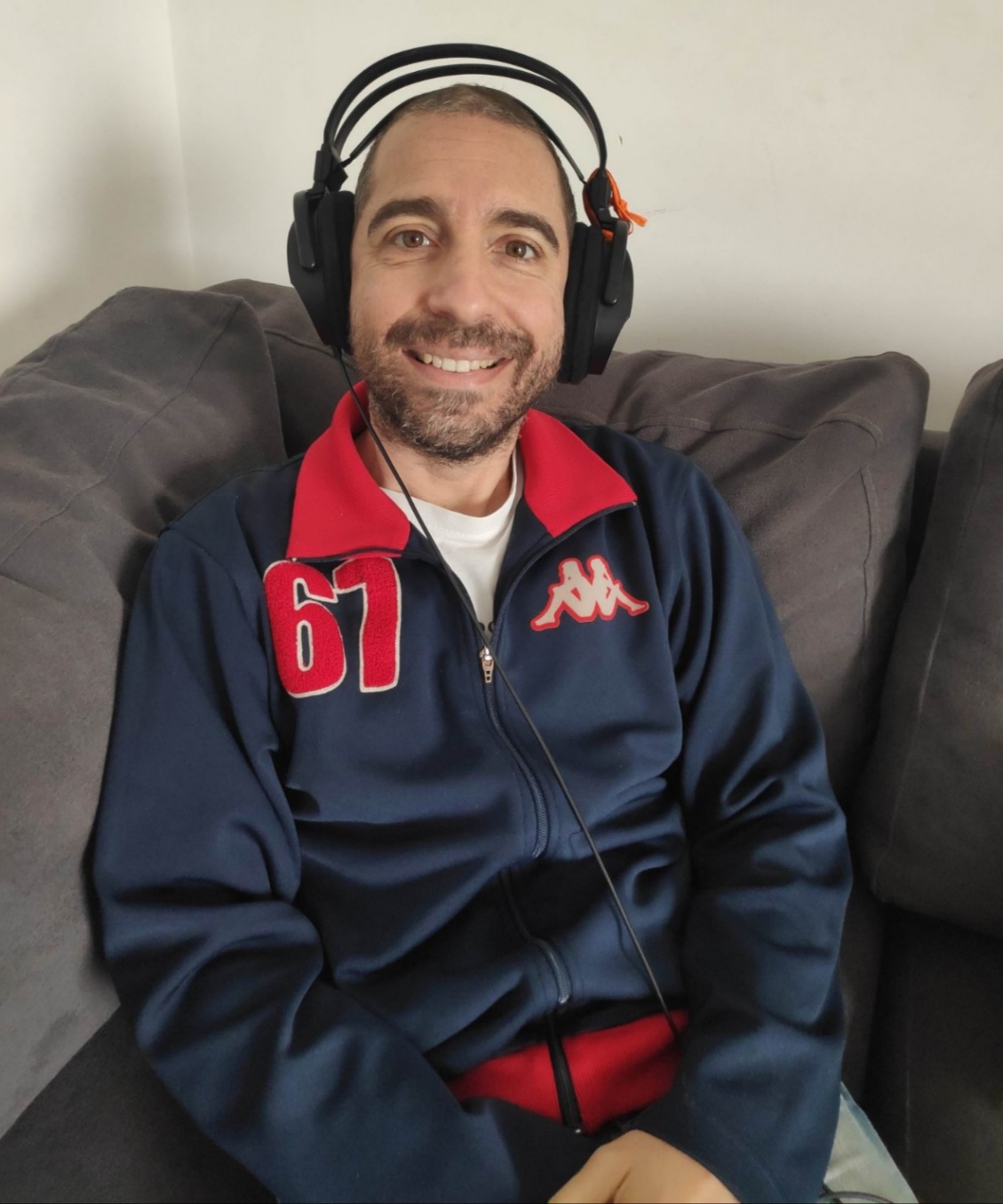 Ποδηλατώ                                                         Πηγαίνω περίπατο
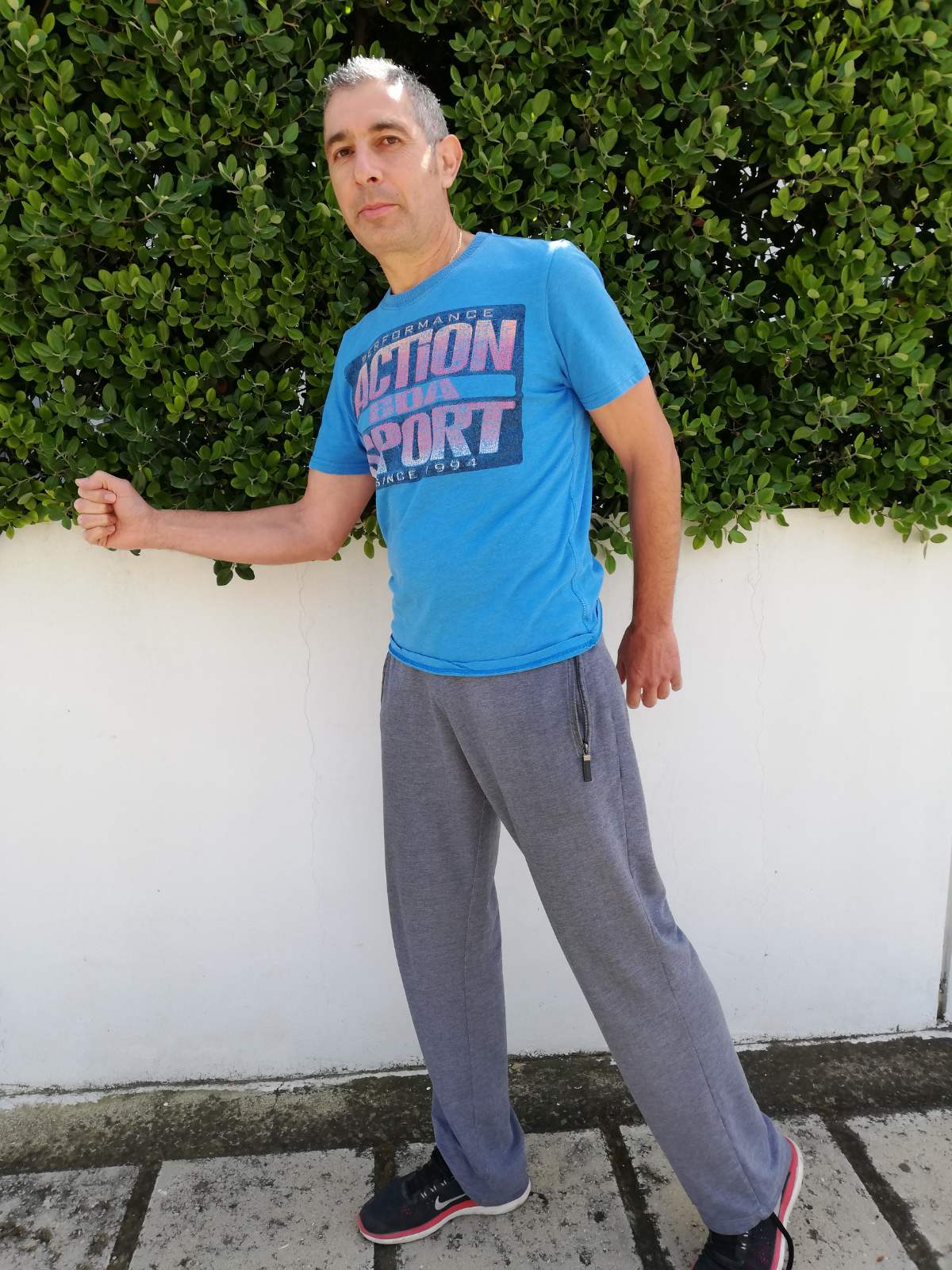 Παίζω με την μπάλα
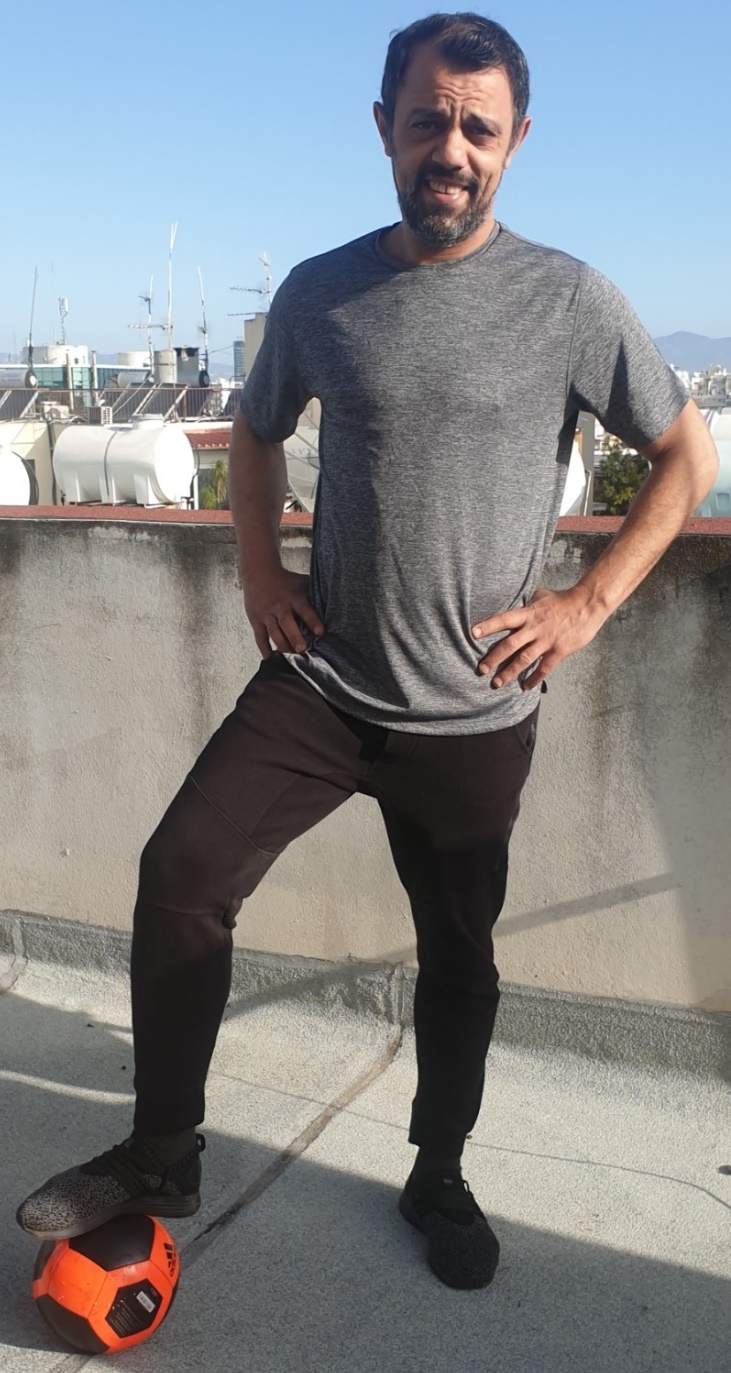 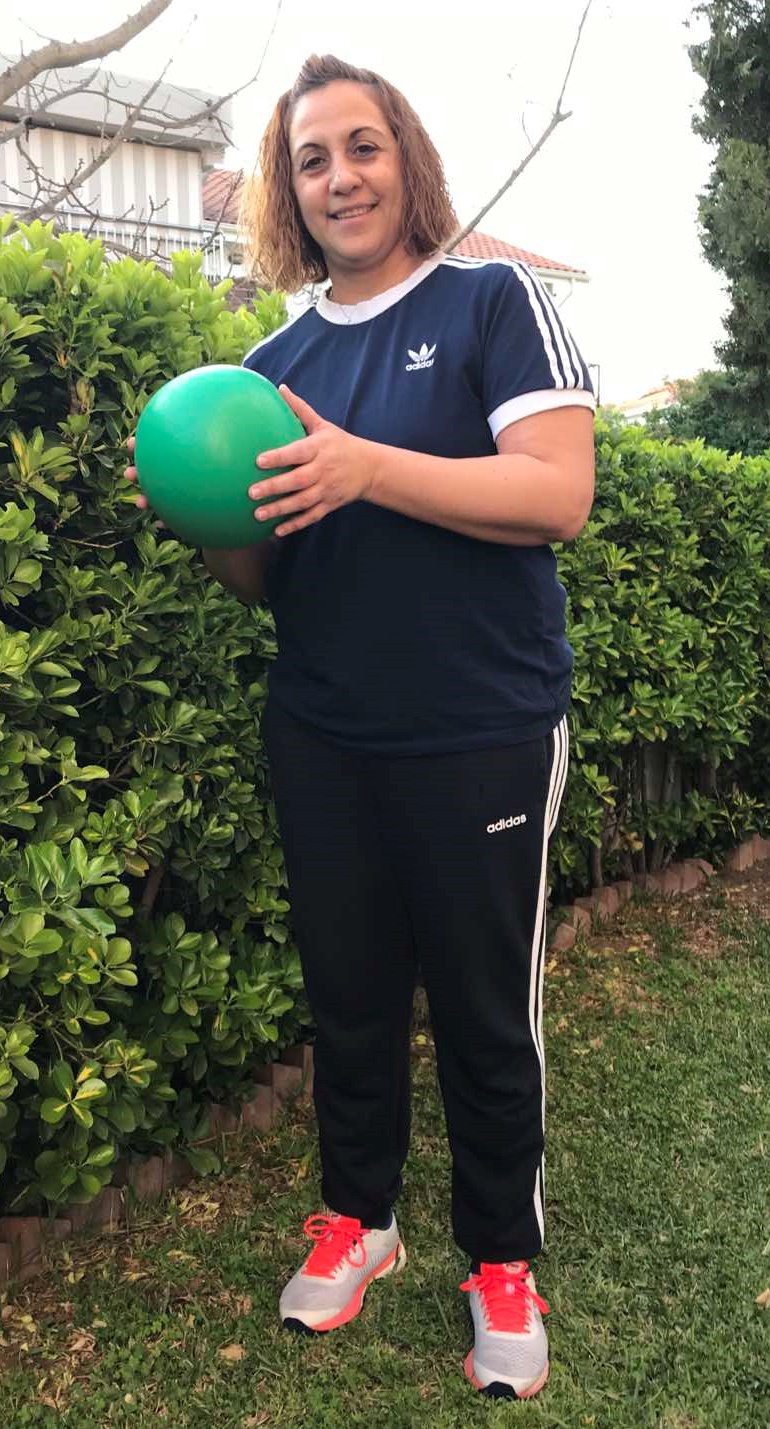 Κάνω γυμναστική
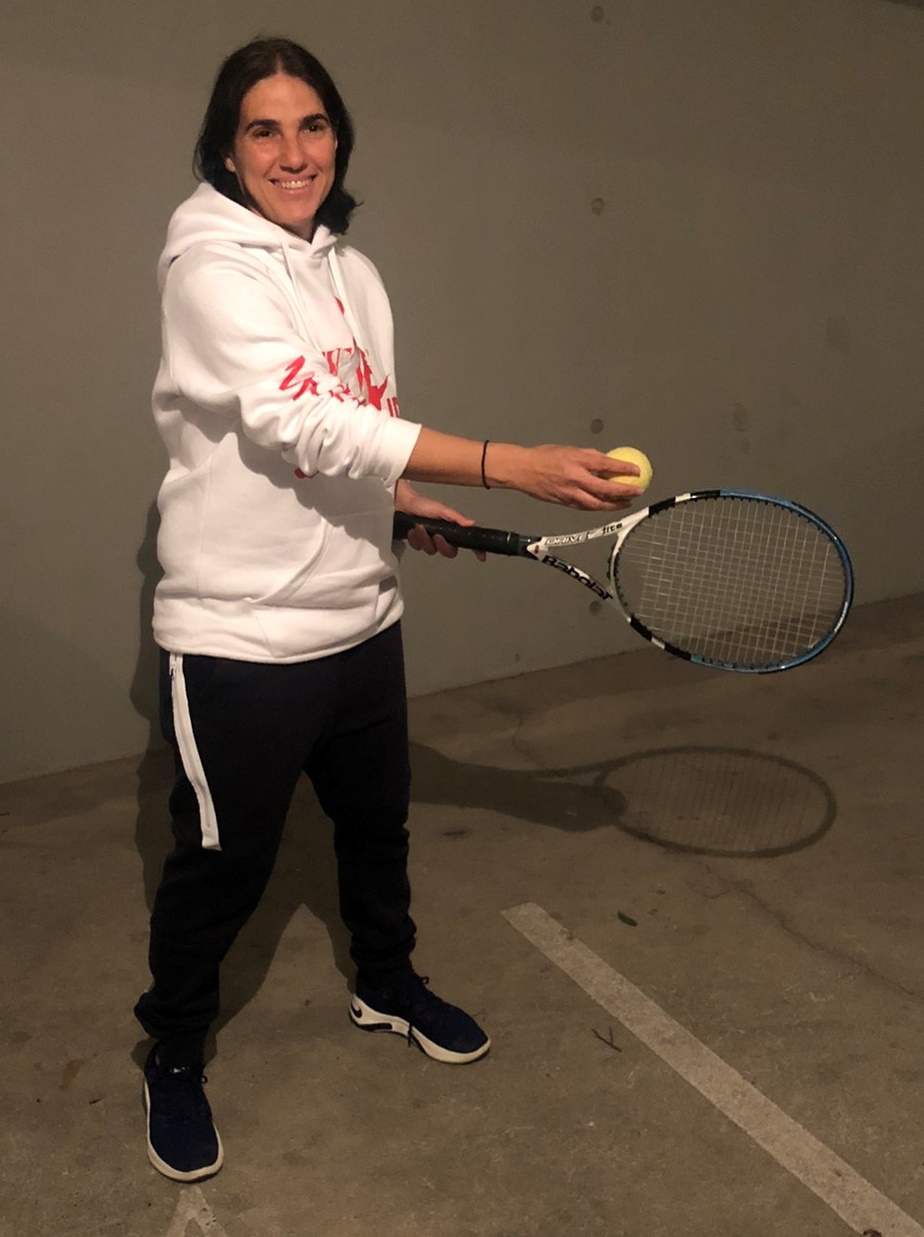 Φτιάχνω γλυκό
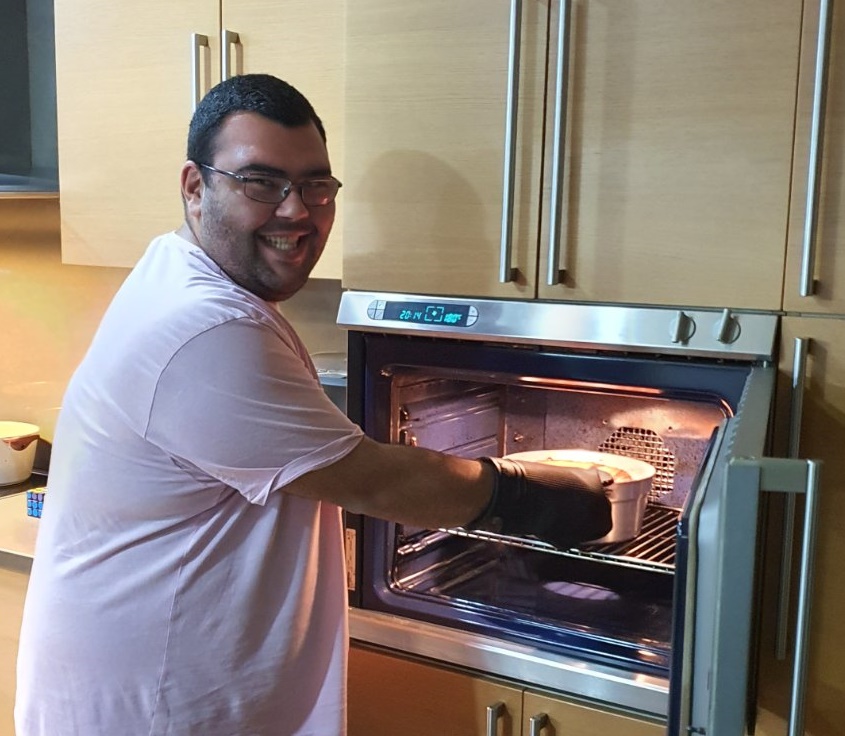 Ασχολούμαι με  χειροτεχνίες                 Φτιάχνω παζλ
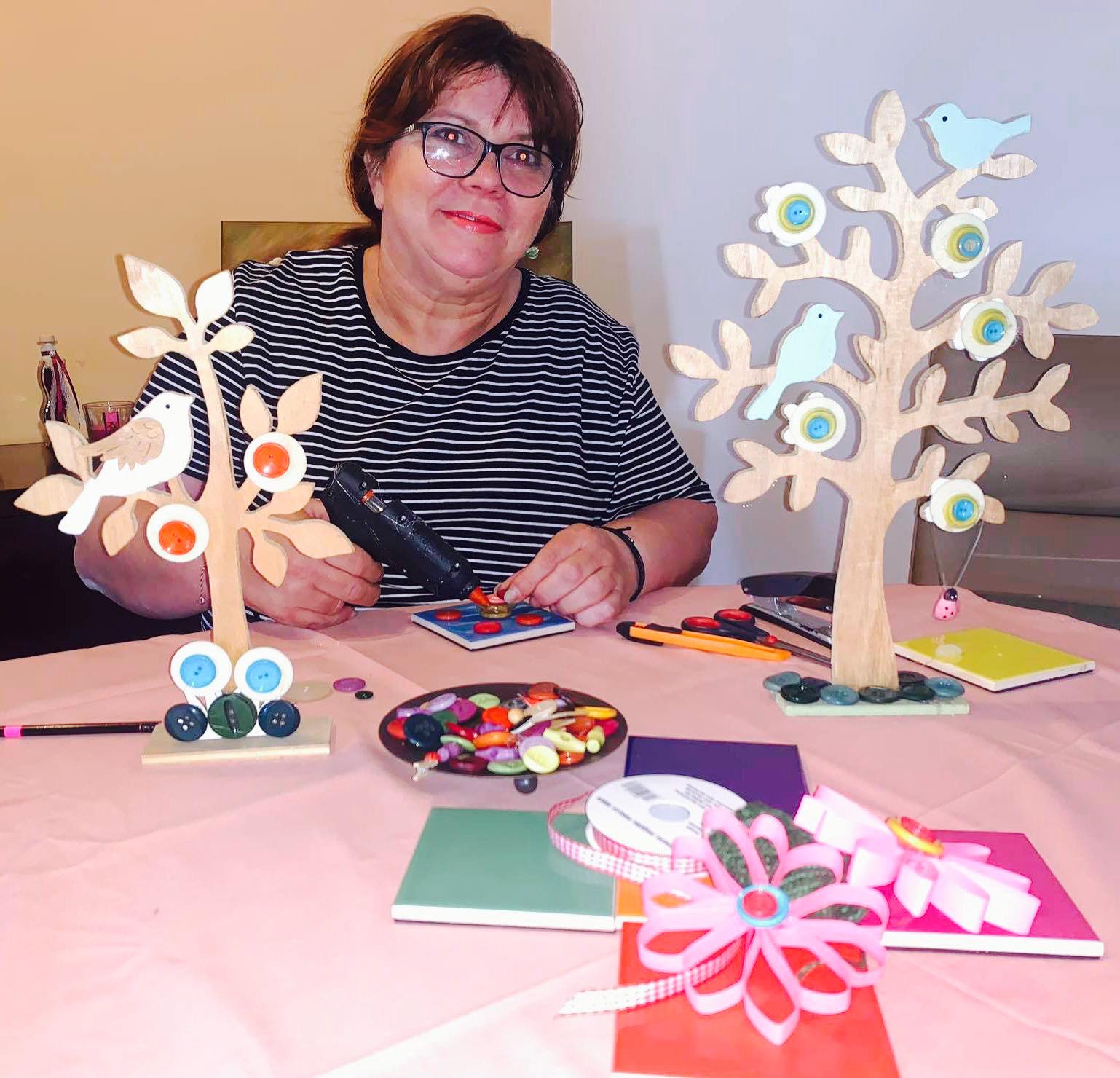 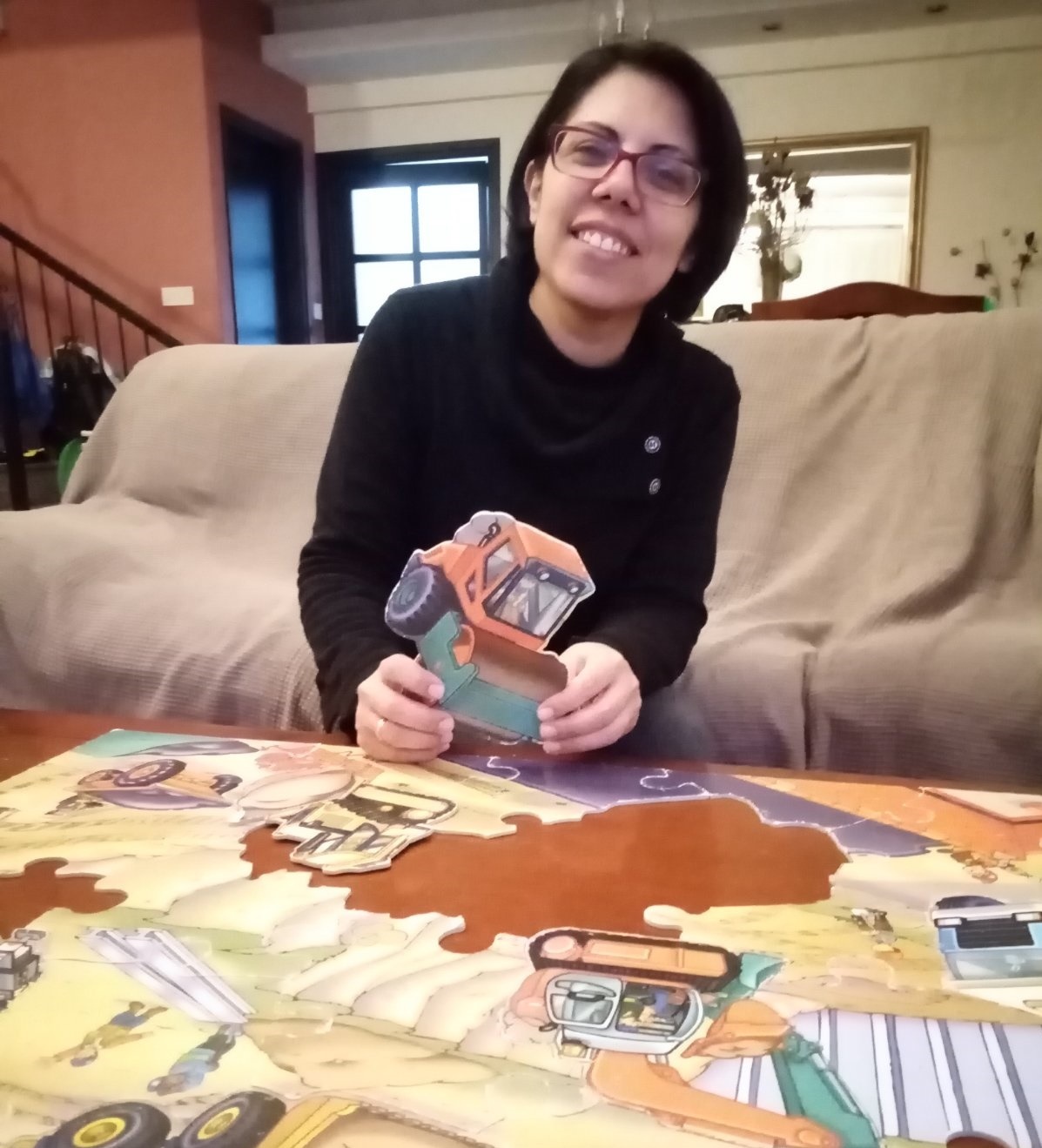 Παίζω επιτραπέζια παιχνίδια
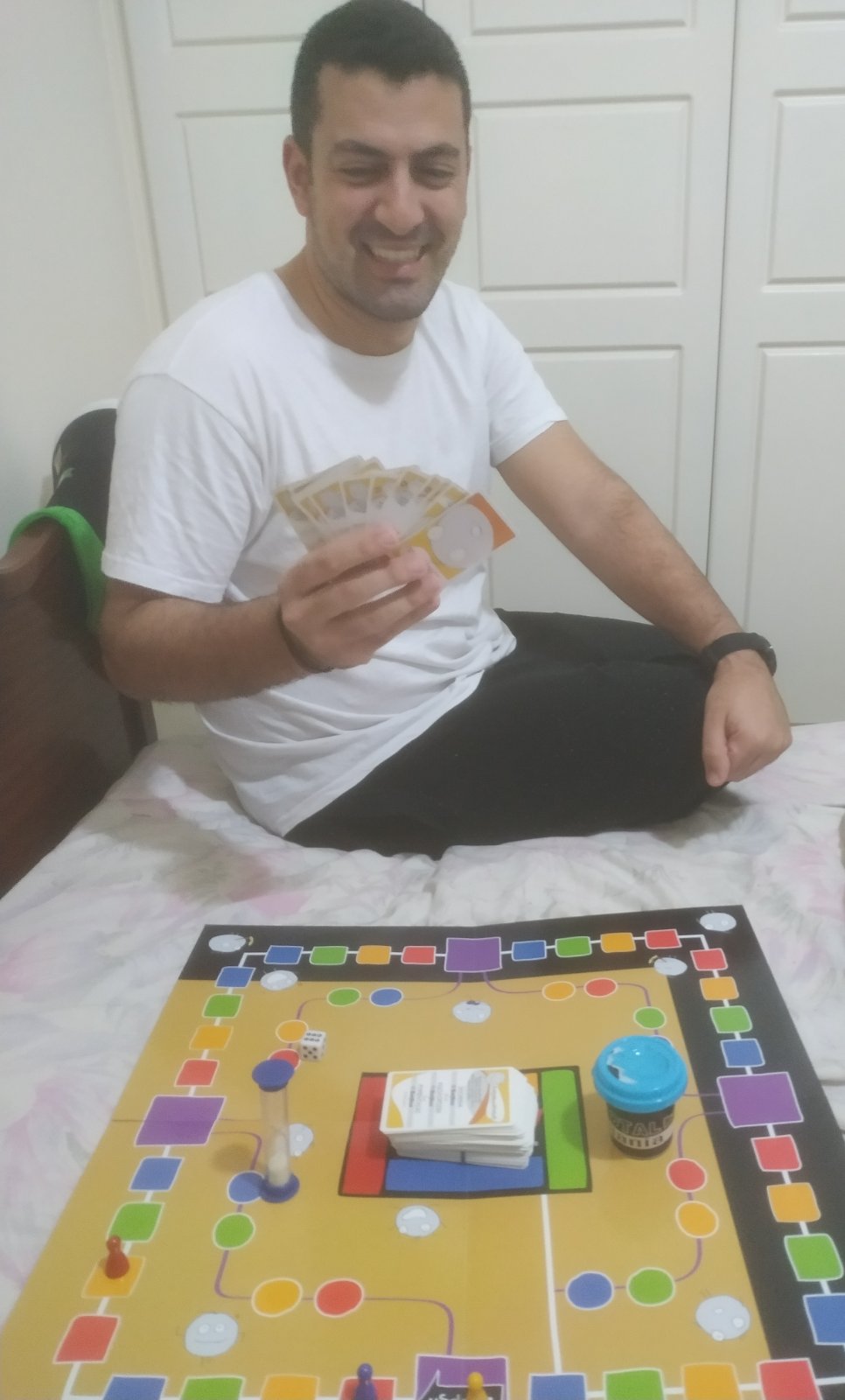 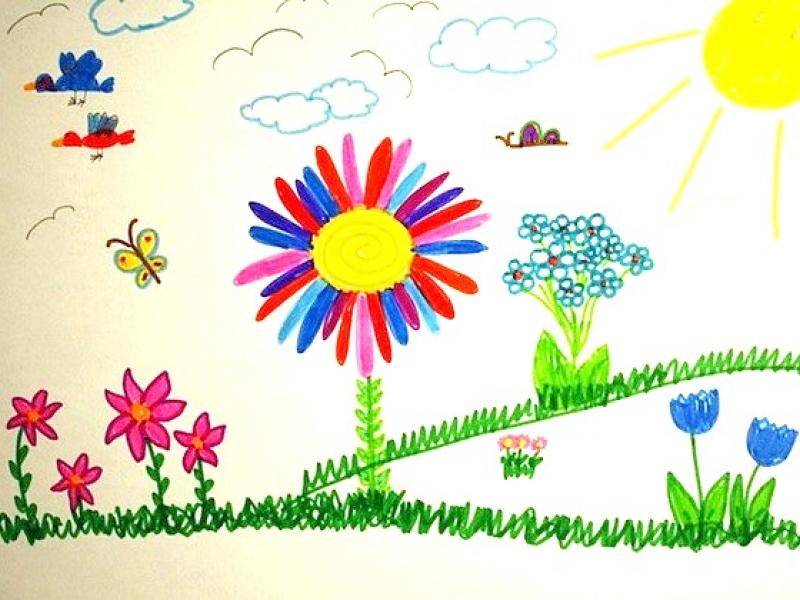 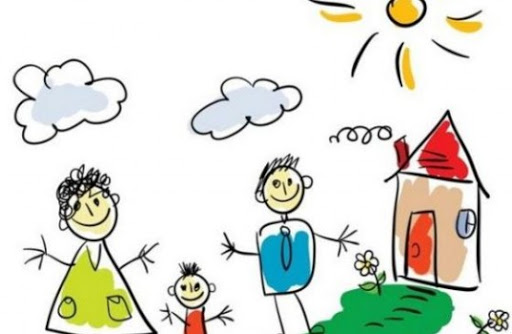 ζωγραφίζω
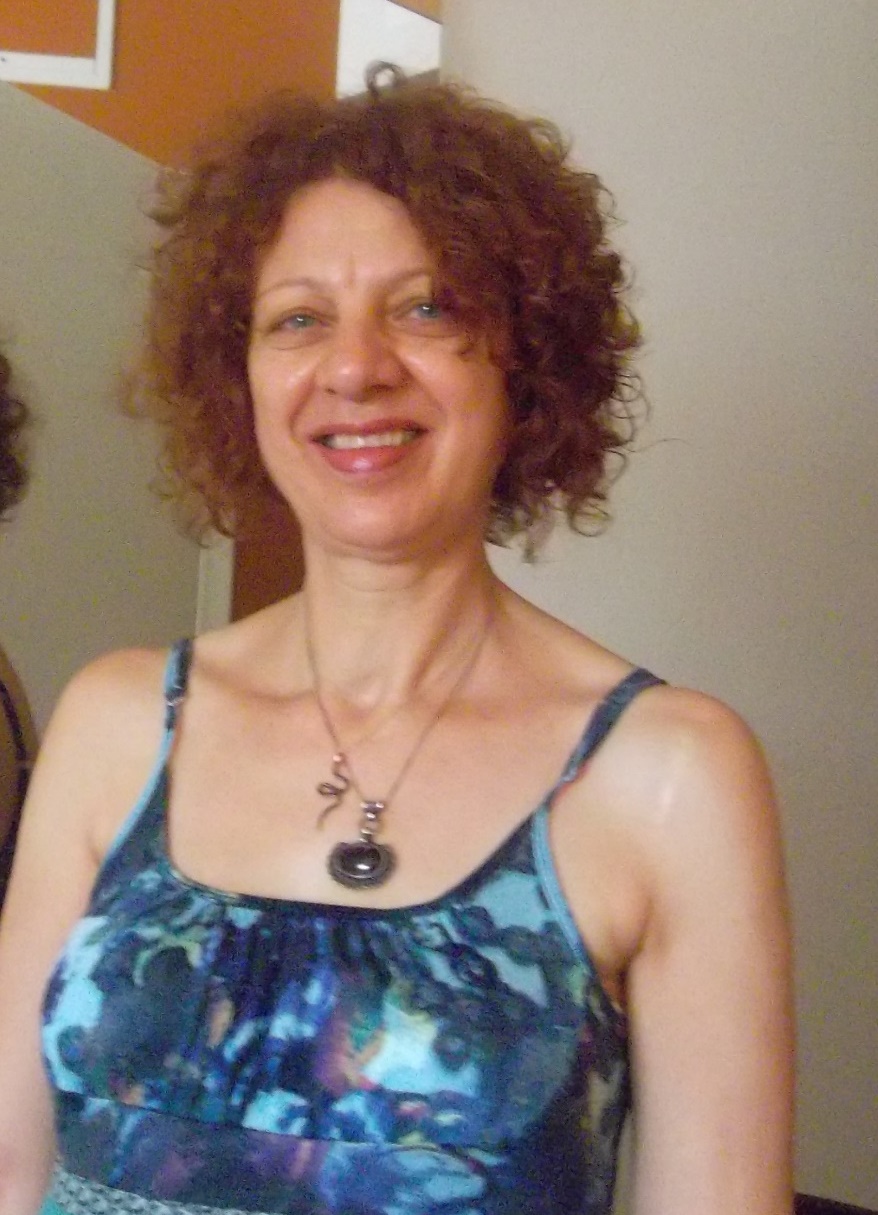 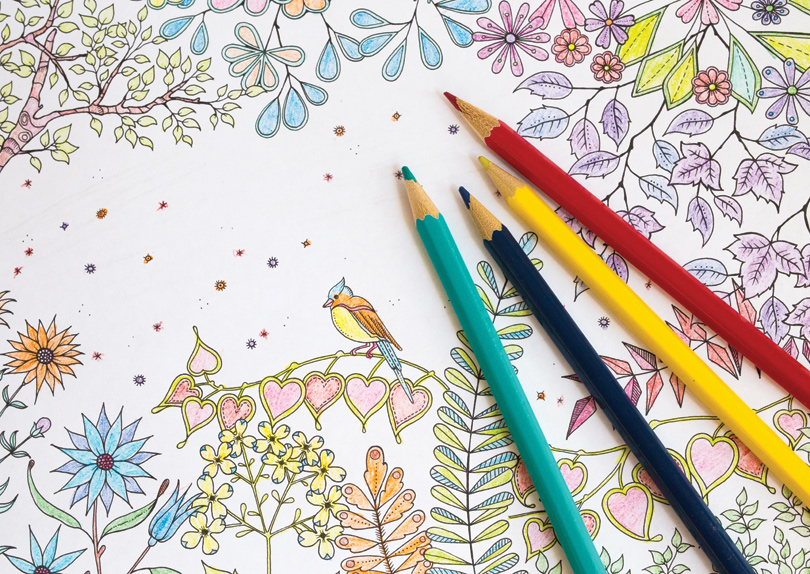 Παίρνω ένα  υγιεινό κολατσιό                                                                               Χυμό                            φρουτοσαλάτα
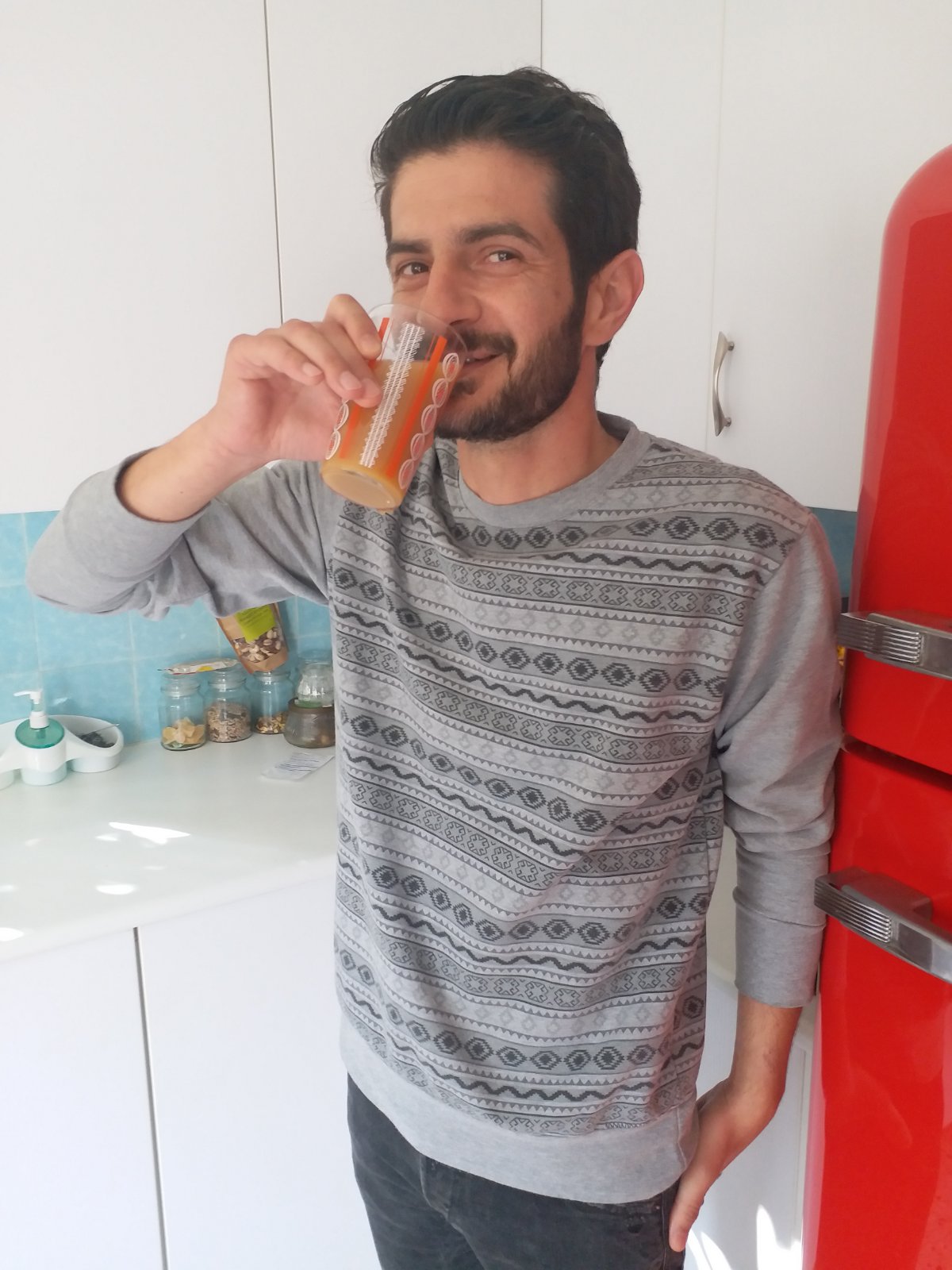 Φρούτα
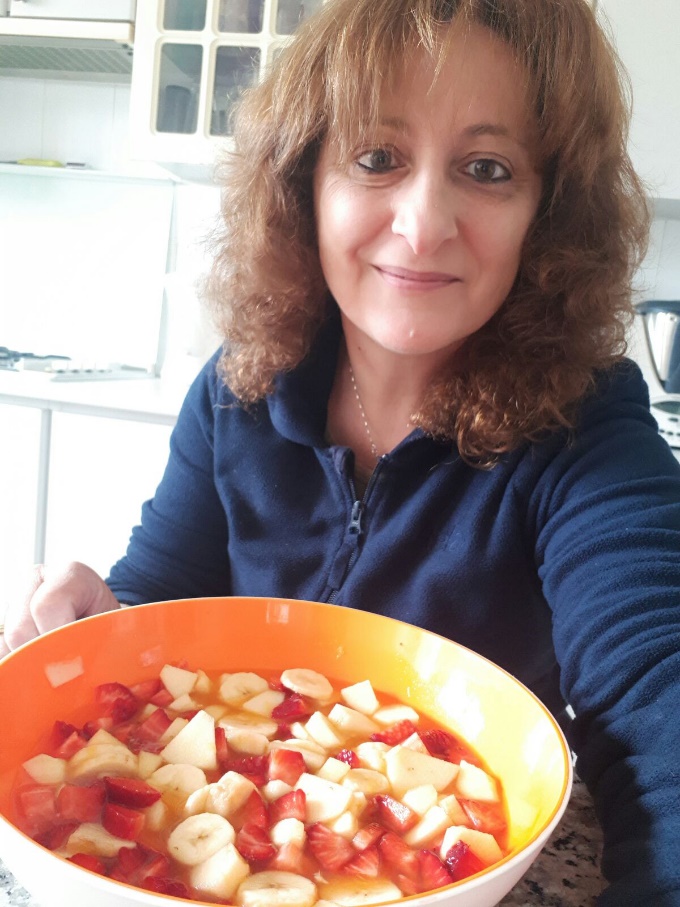 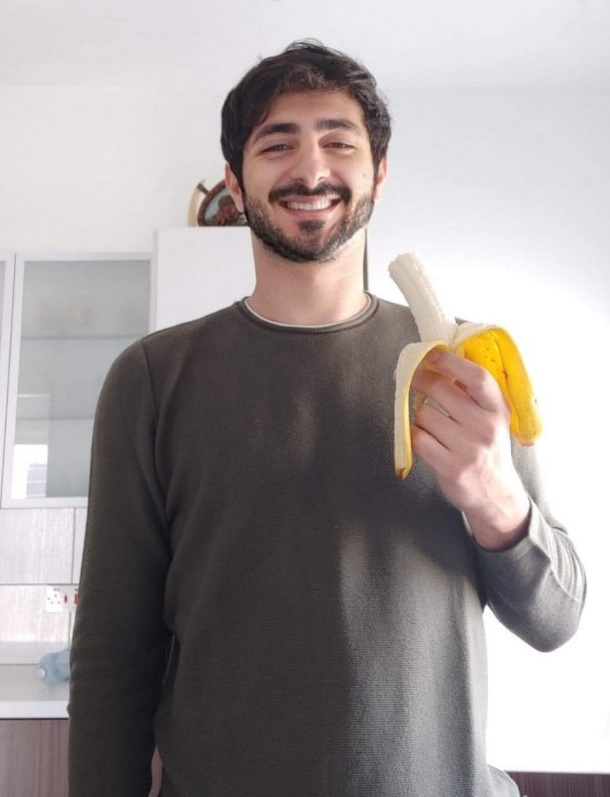 Σπιτικό γλυκό ή αλμυρό                                                    γιαούρτι                                                                                     γάλα
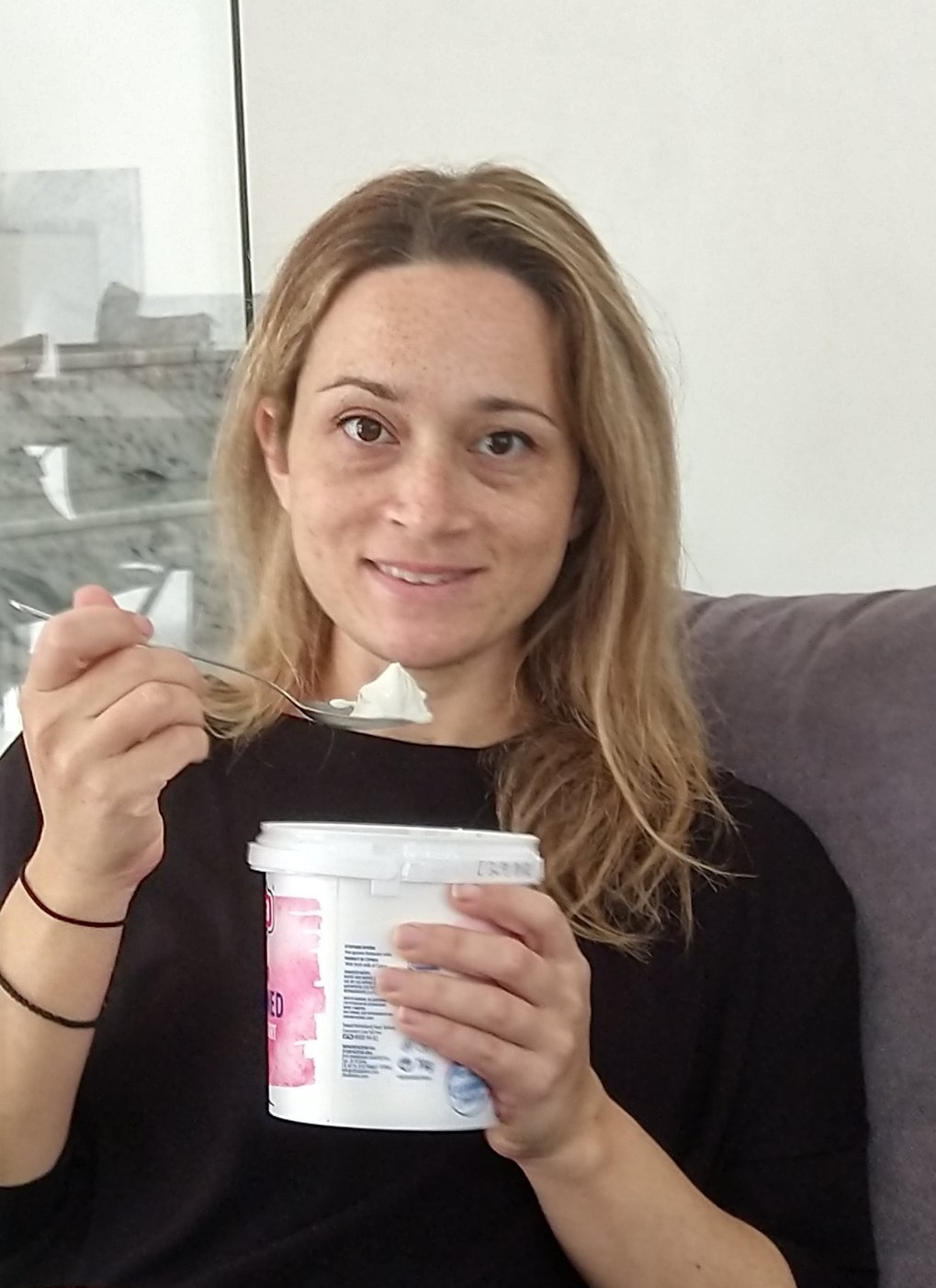 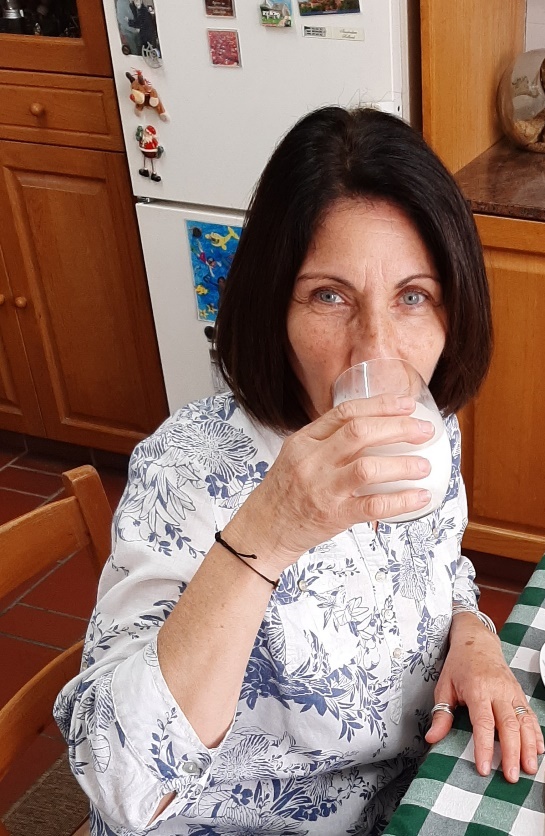 Το βράδυ……………
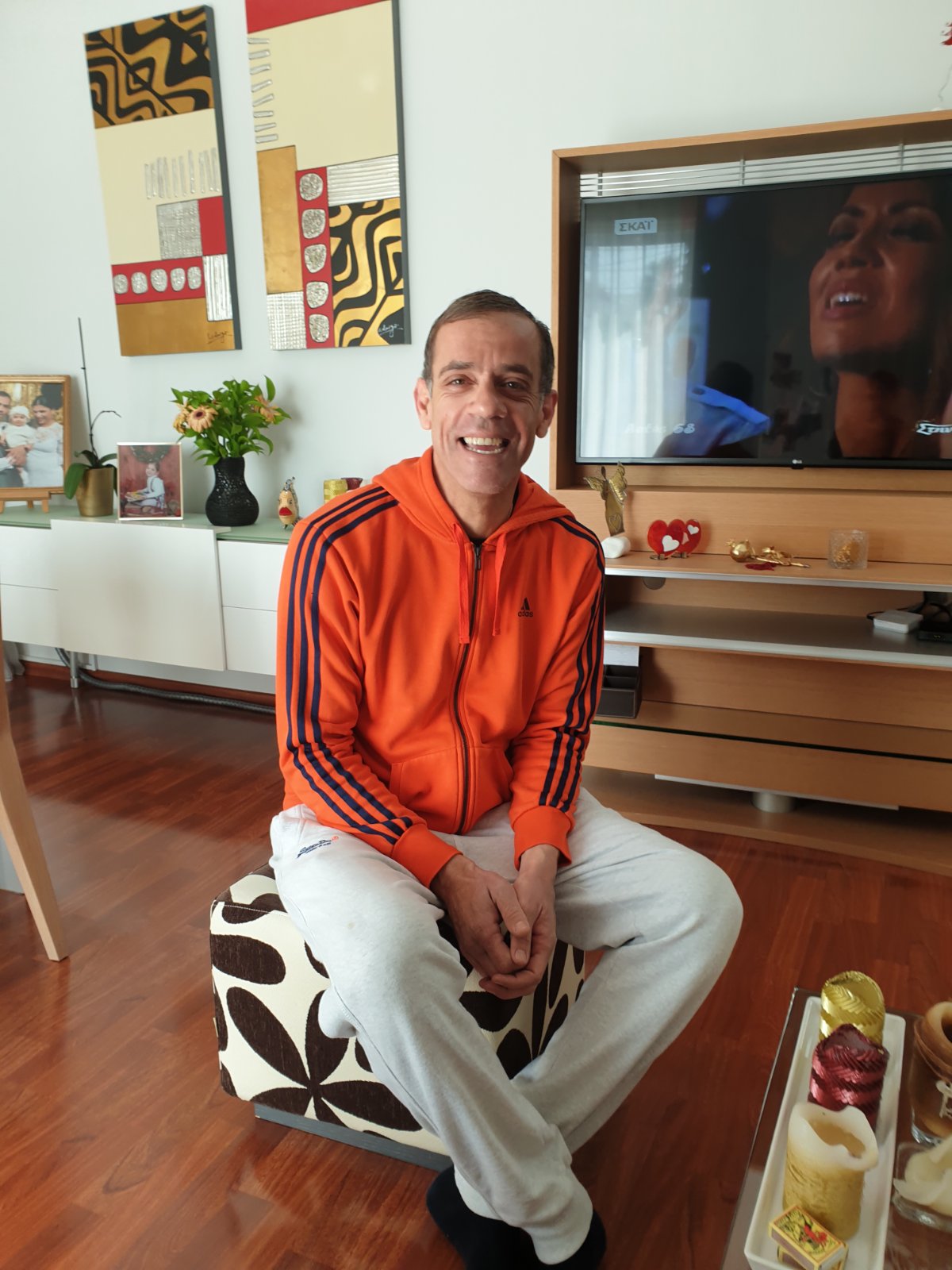 Βλέπω τηλεόραση
Κάνω μπάνιο
Φορώ τις πιτζάμες μου              Βουρτσίζω τα δόντια μου
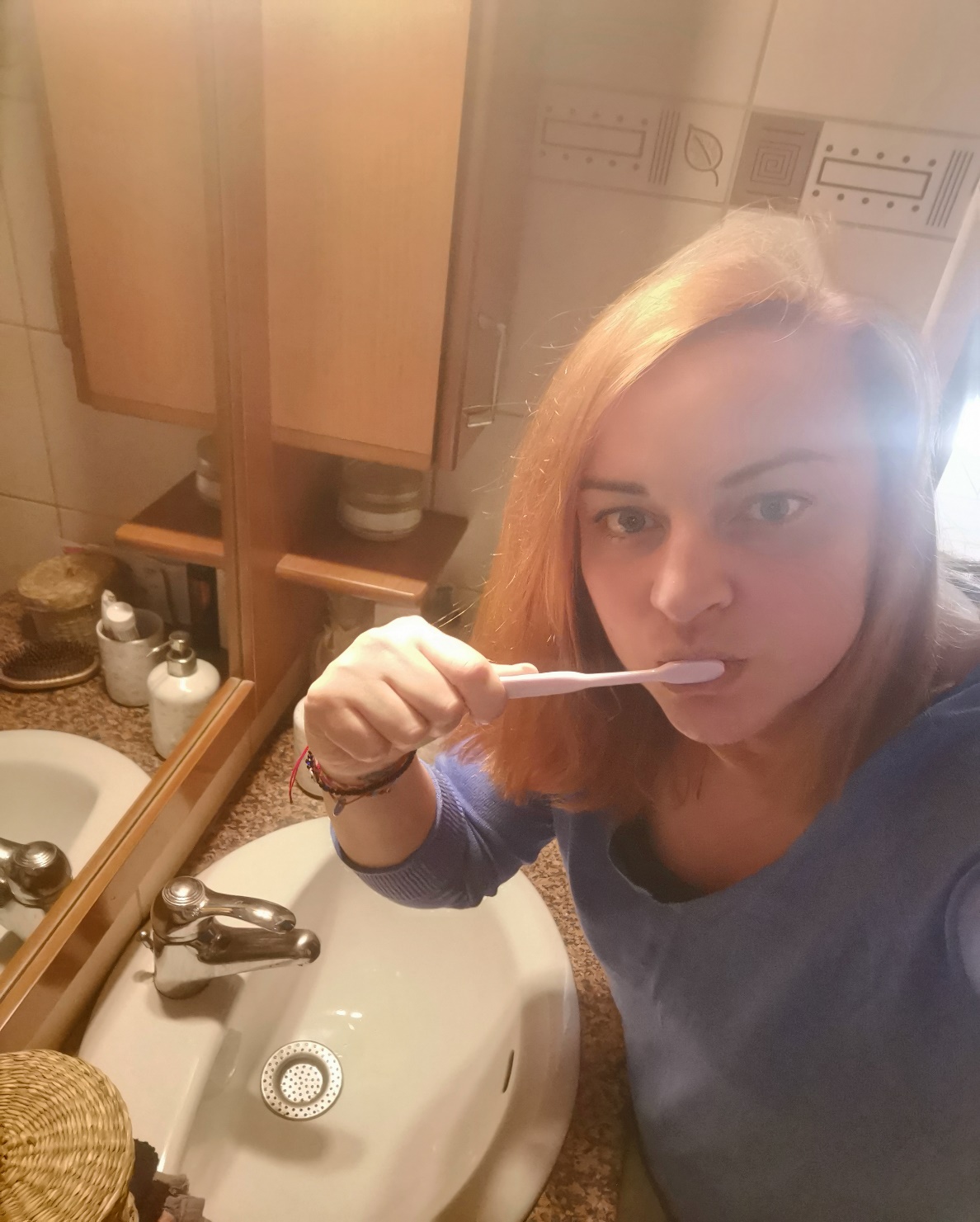 Και πάω για ύπνο…………………
Καληνύχτα!!!!!!!!!!!!!!!!!!……………………… και            όνειρα γλυκά!!!!!!!!!!!!!!!